Advancing dual quasar science at cosmic noon and beyond with ELTsSpatially resolved observations with JWST and ALMA
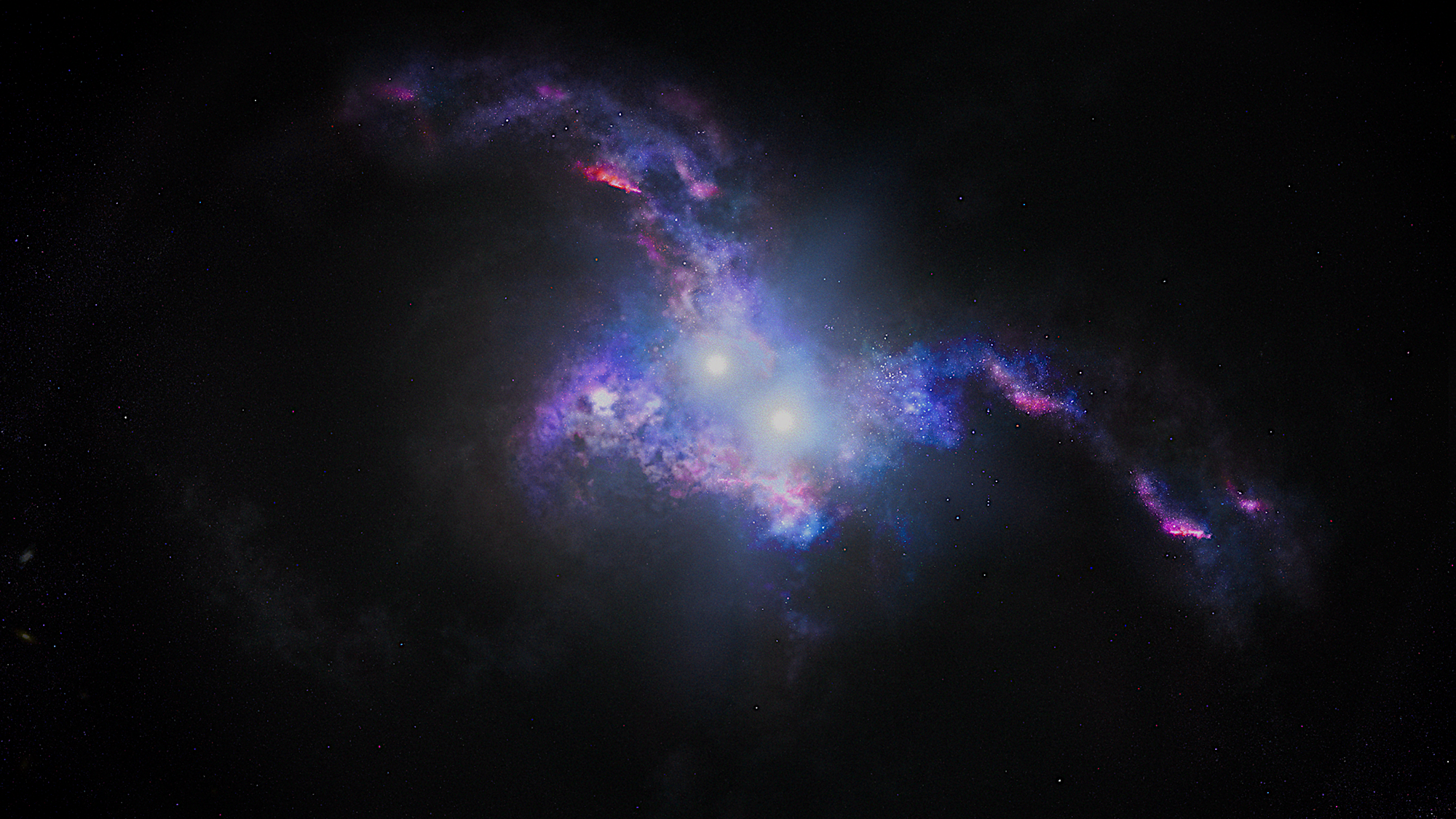 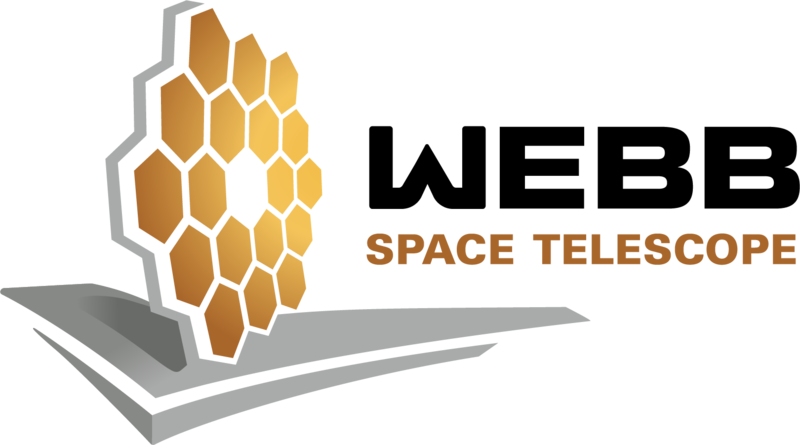 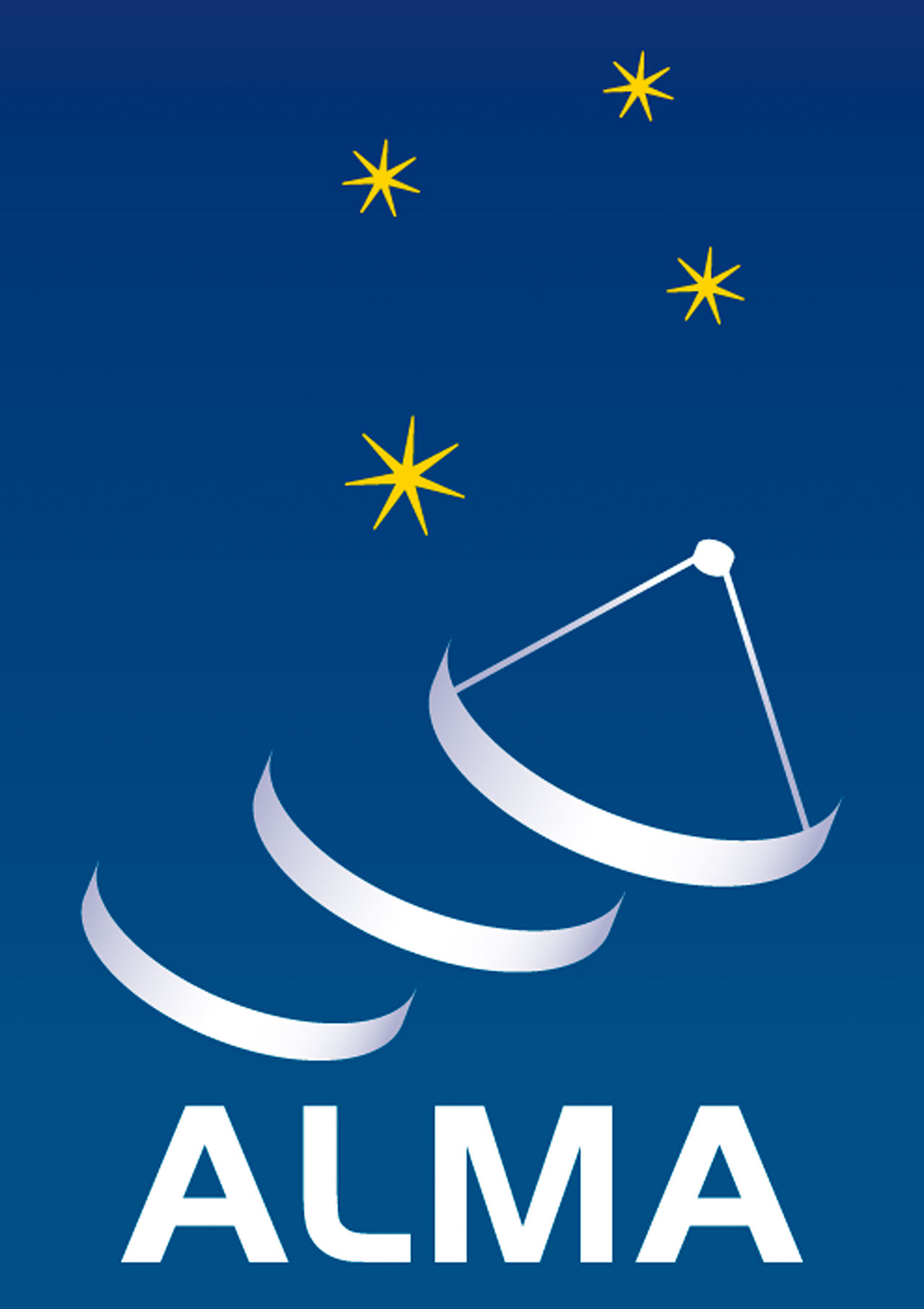 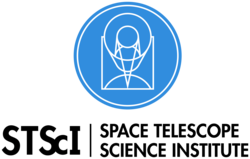 ELT Science in Light of JWST
Yuzo Ishikawa, Nadia Zakamska, Hsiang-Chi Hwang, Yue Shen, Xin Liu, Yu-Ching Chen, Aaron Gross, Andrey Vayner,David Rupke, Sylvain Veilleux, Dominika Wylezalek
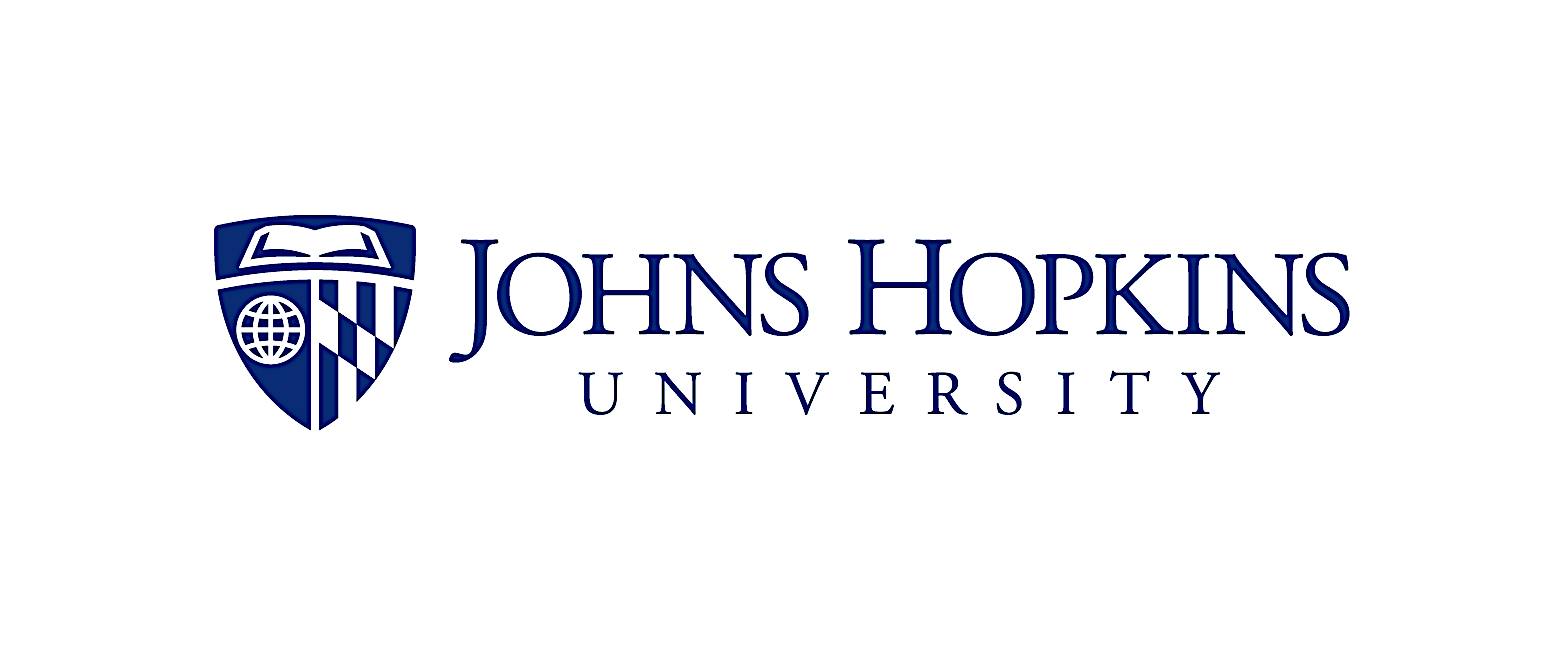 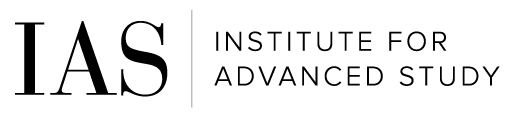 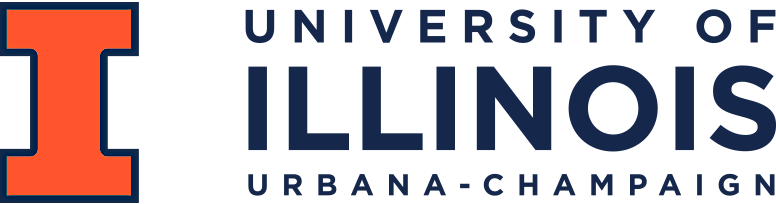 1
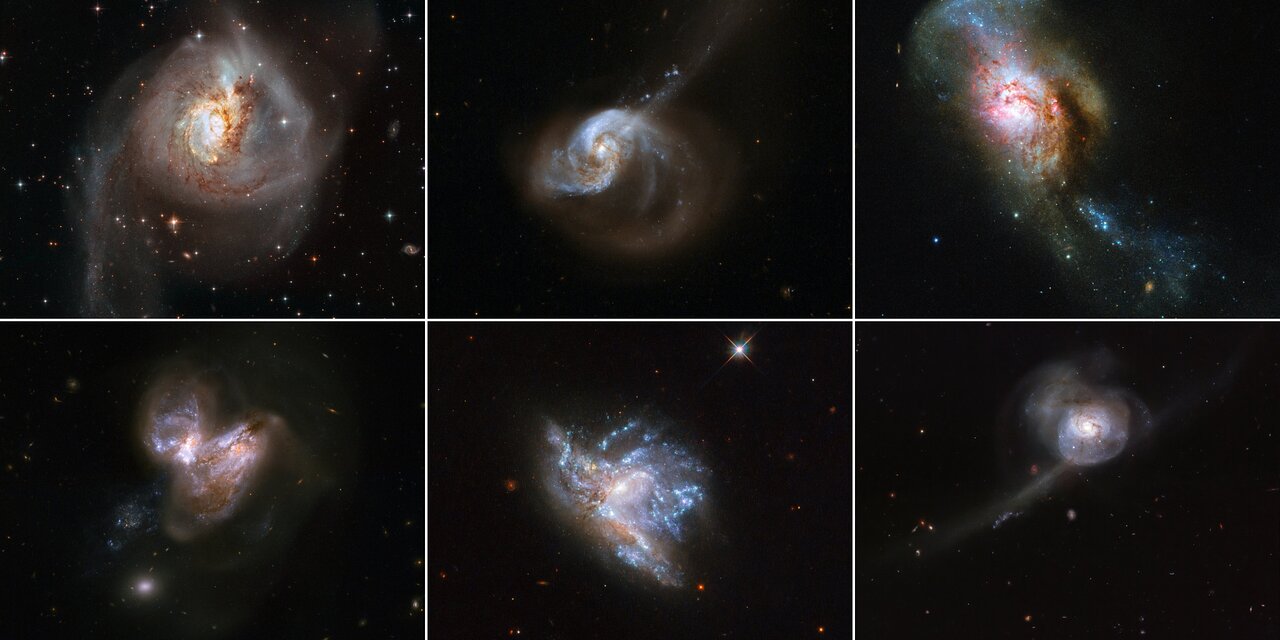 1. Galaxy merger
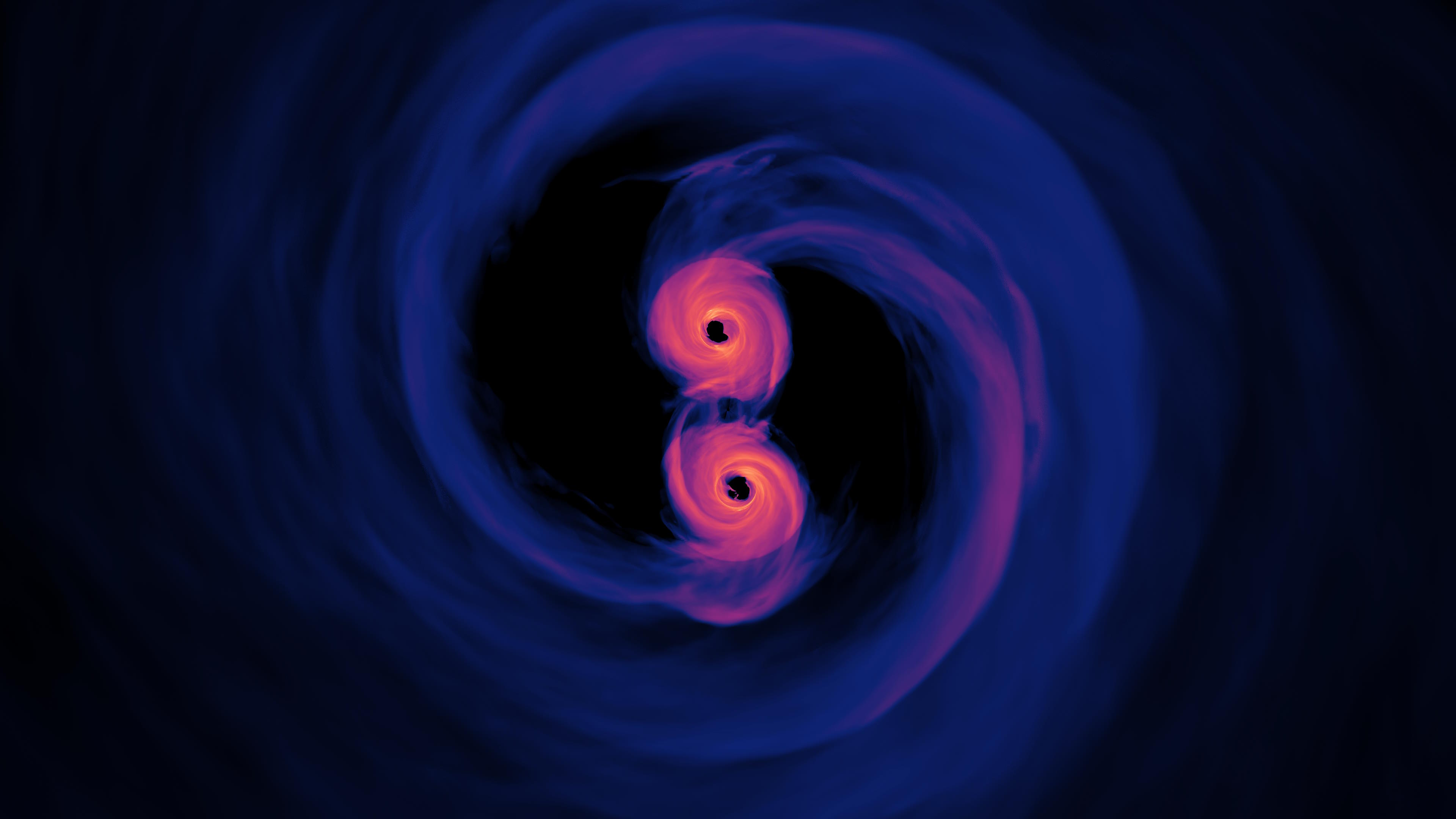 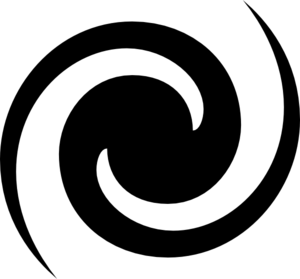 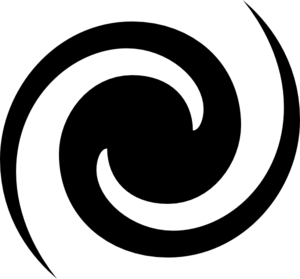 100s to 10s of kpc
2. Dual quasar
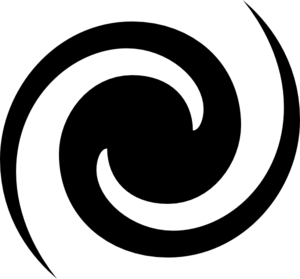 3. Binary quasar
A few kpc
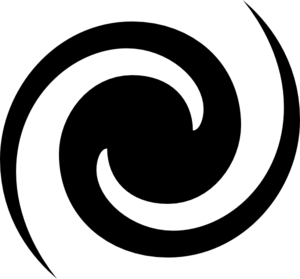 4. SMBH merger
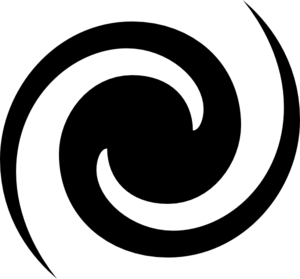 > parsec
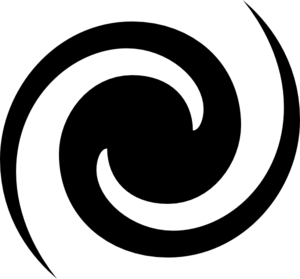 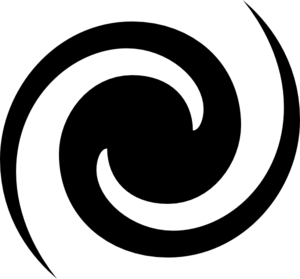 2
State of dual quasar science
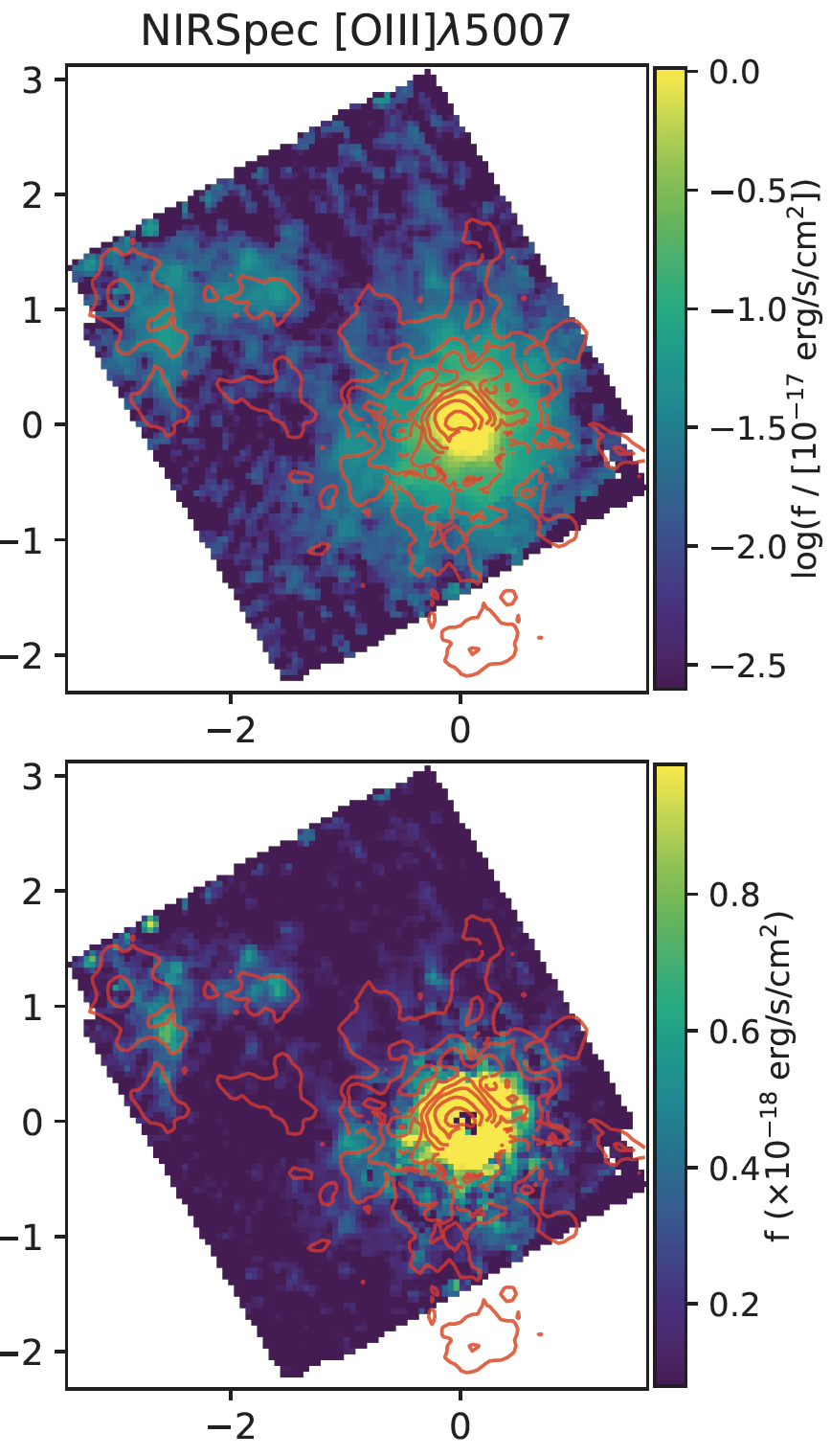 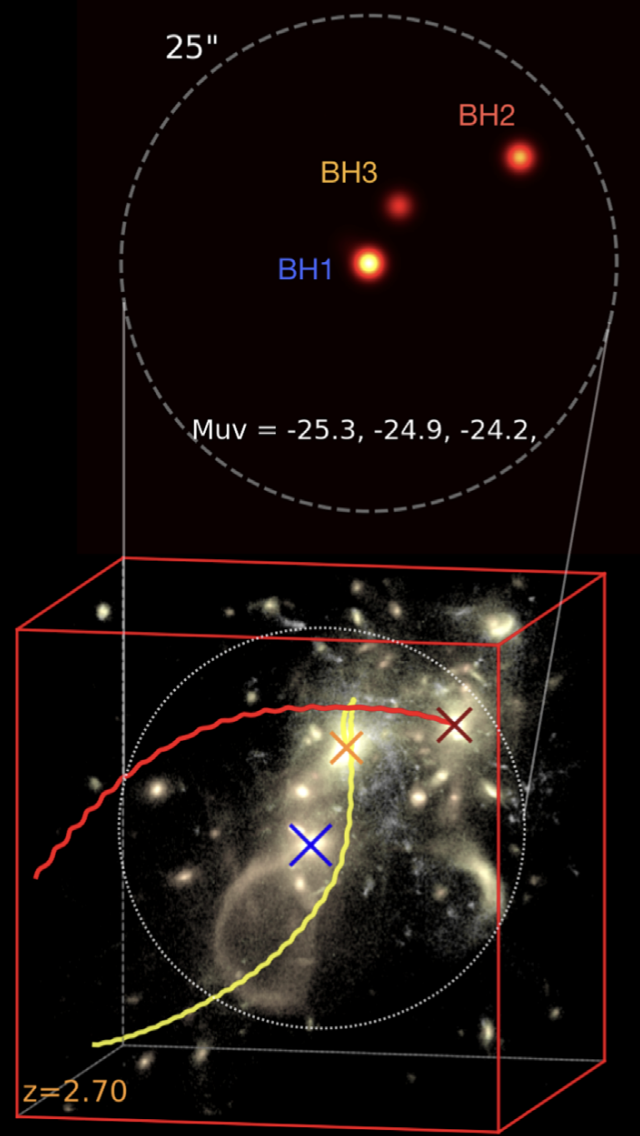 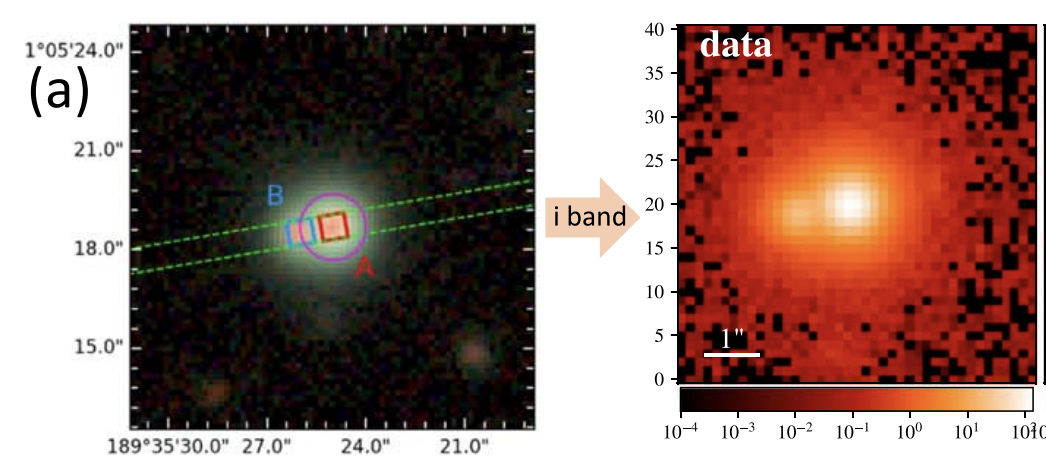 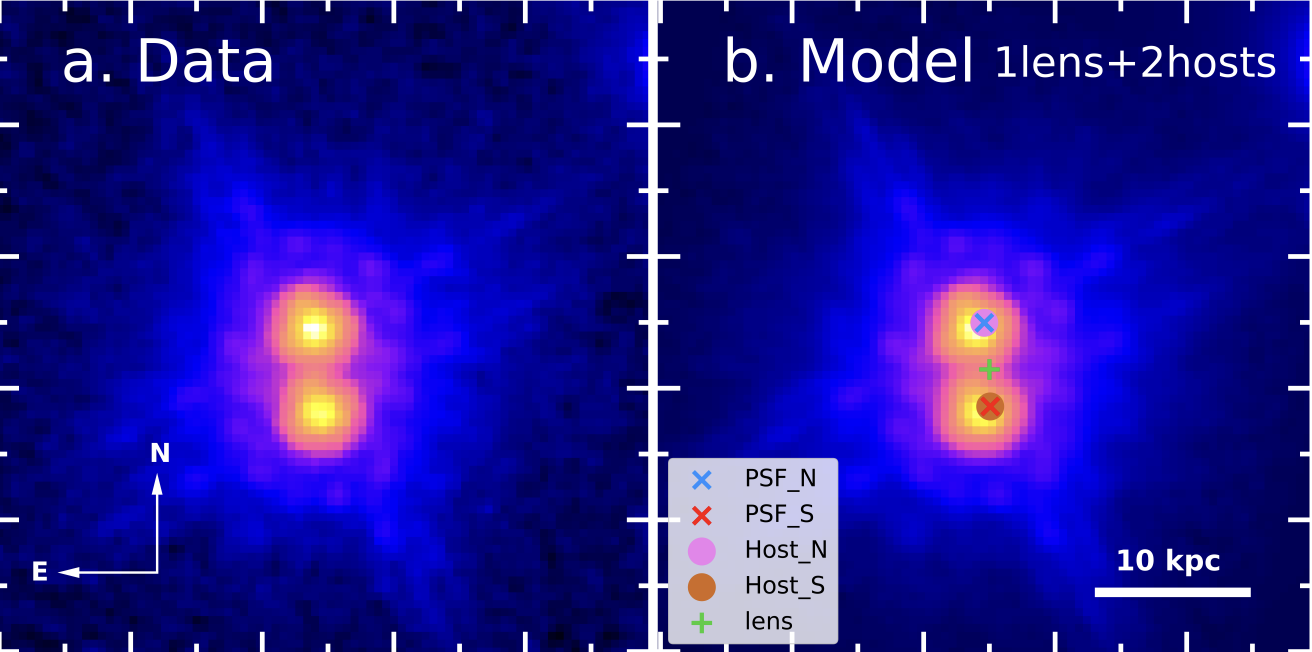 ASTRID simulationNi et al. (2022)
3
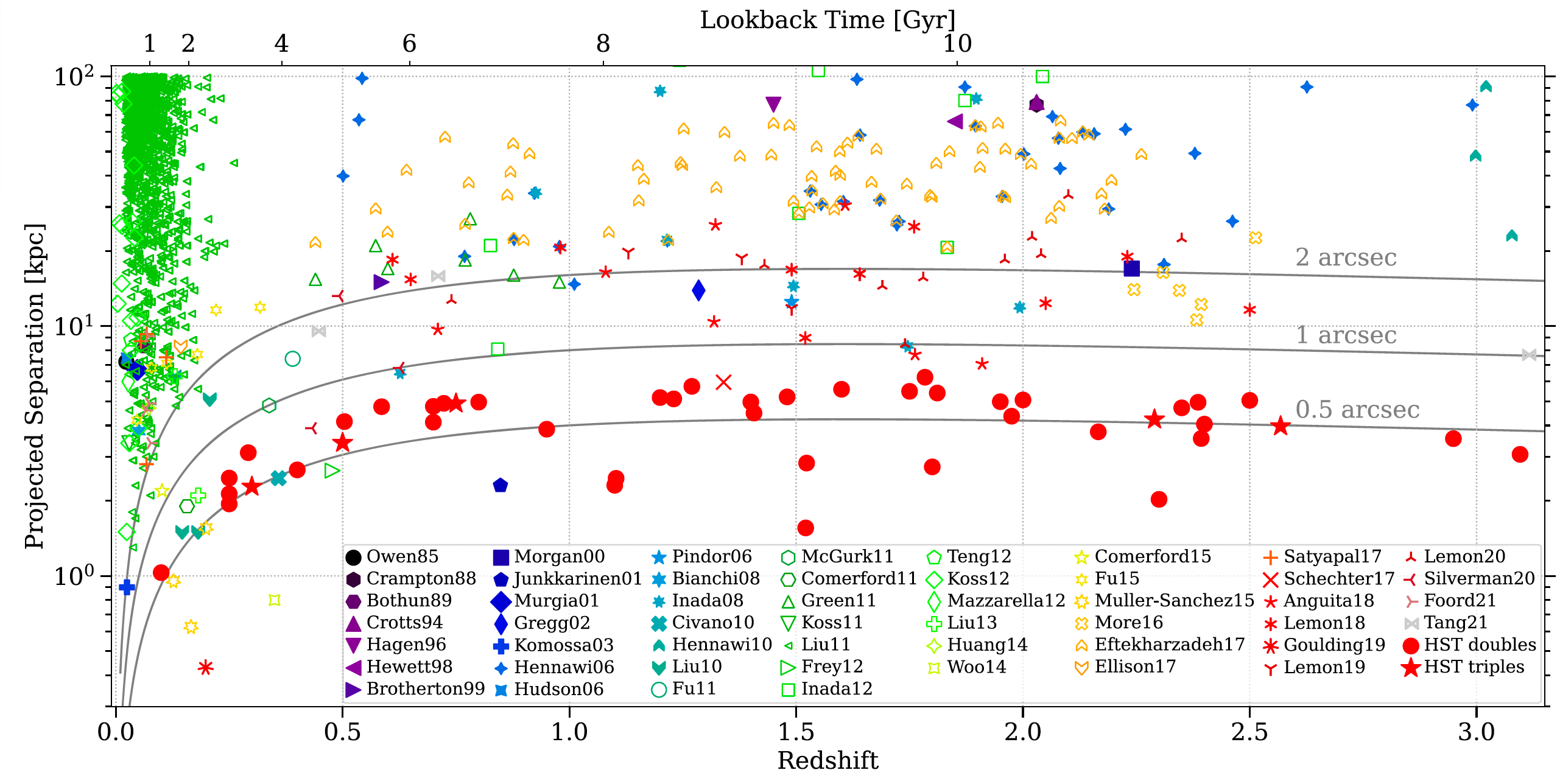 Low z
Large separation
2 arcsec
1 arcsec
0.5 arcsec
Chen et al. (2022)
4
How to find dual quasars?
Imaging surveys
Spectroscopic surveys
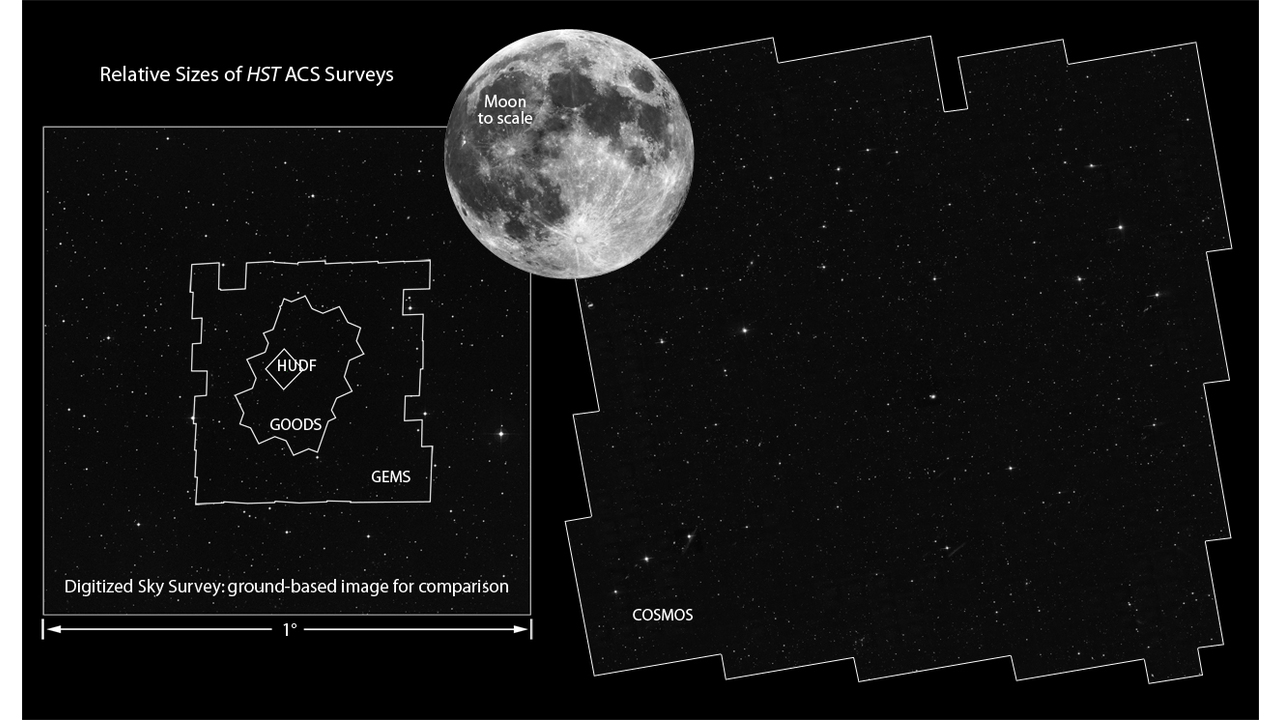 Resolved spectra
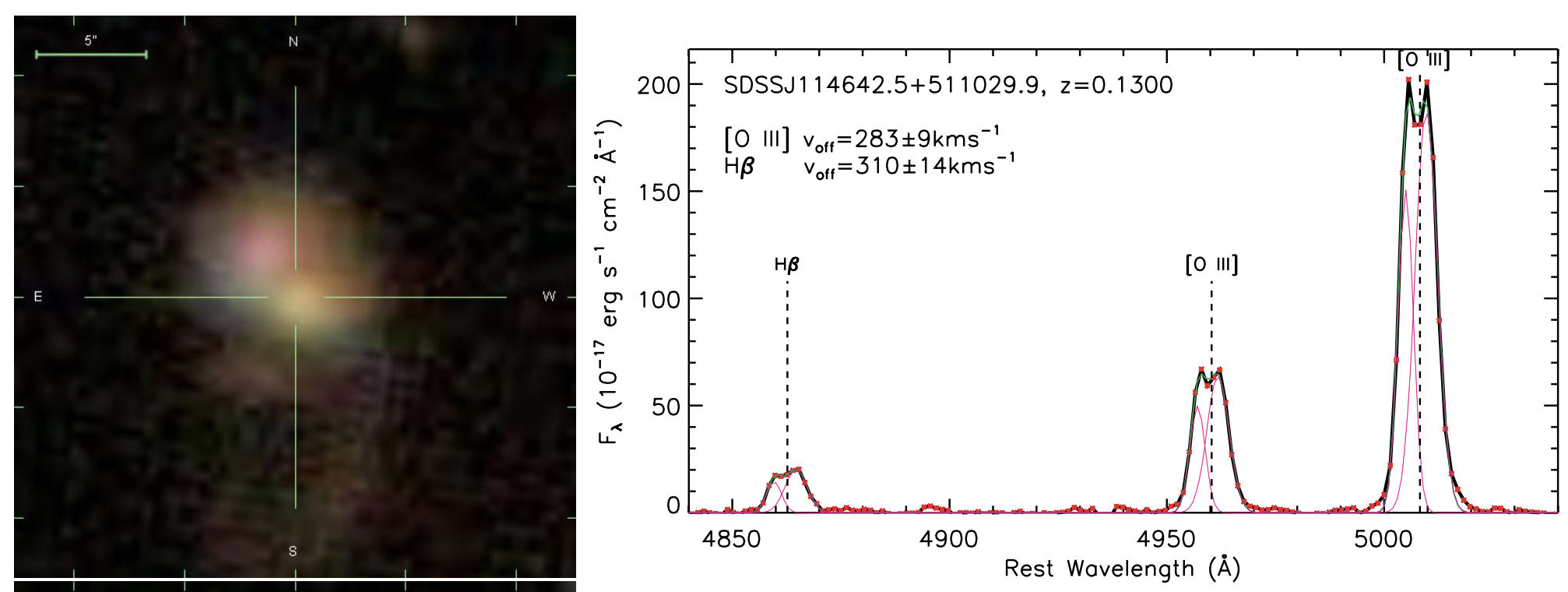 Koss et al. (2023)
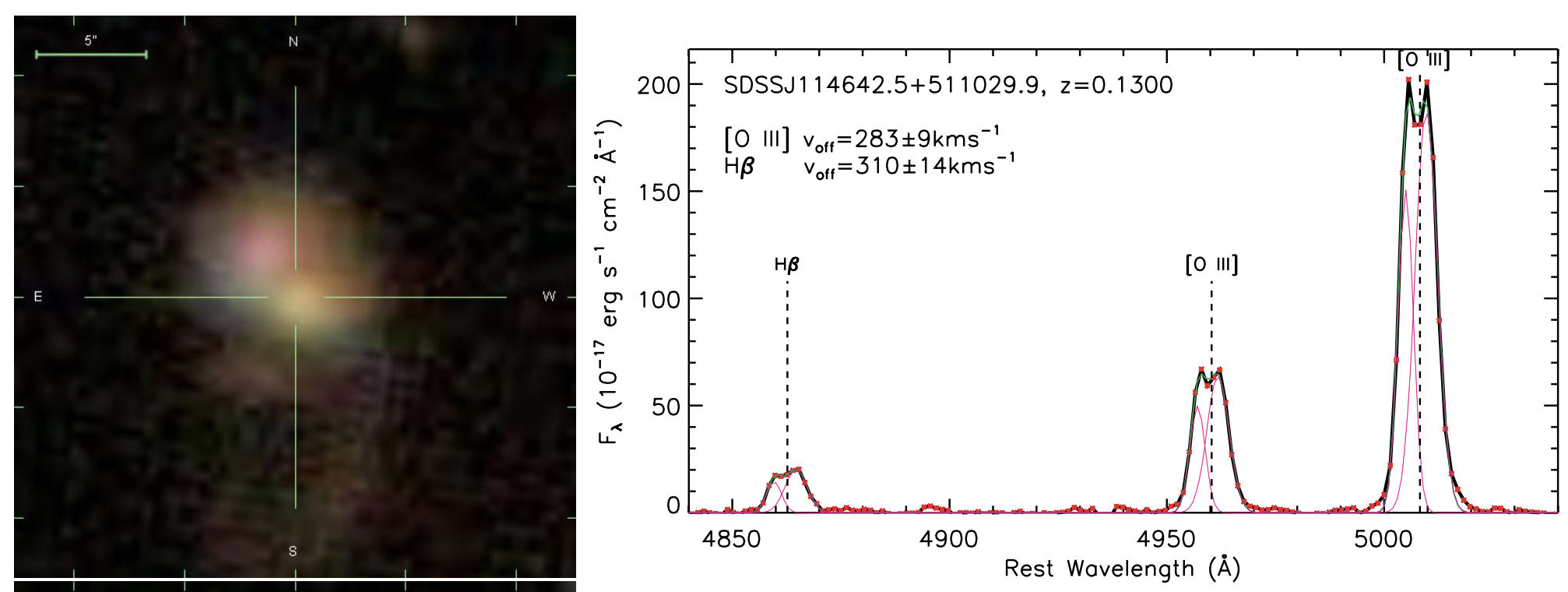 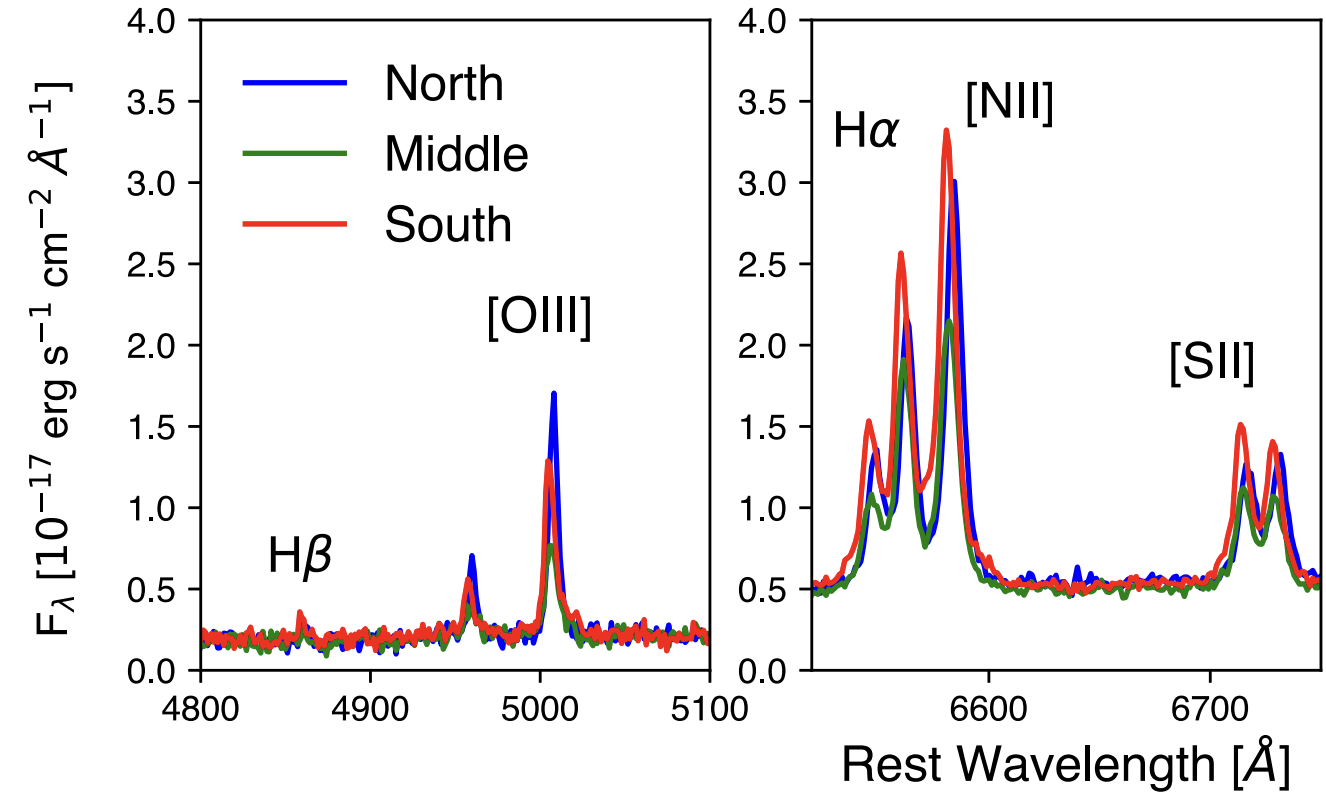 Liu et al (2010)
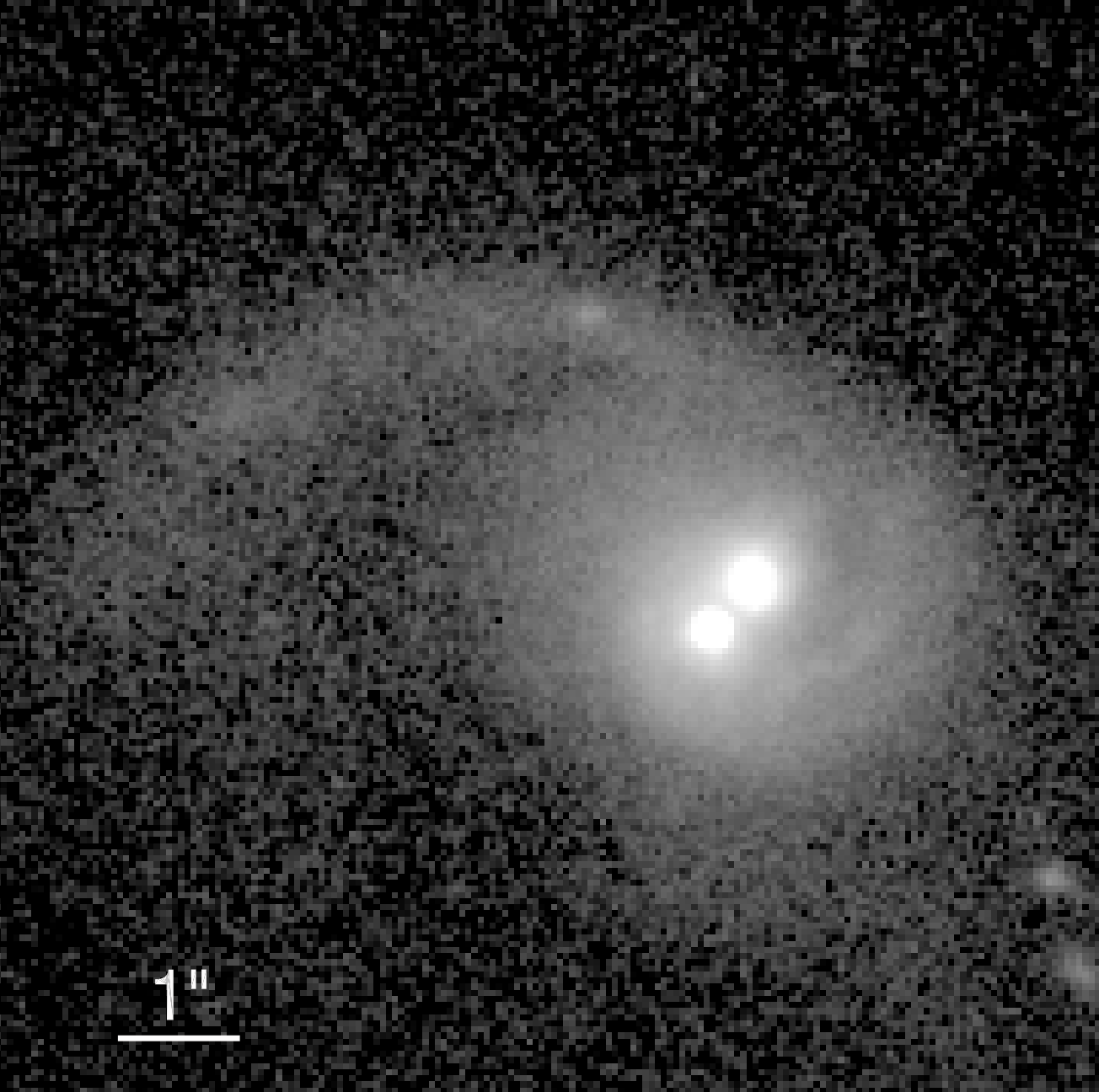 SDSS -> Double-peak emission lines
Many are chance discoveries!
Comerford et al (2009)
Stemo et al. (2021)
COSMOS
5
Varstrometry to find < 1” separations
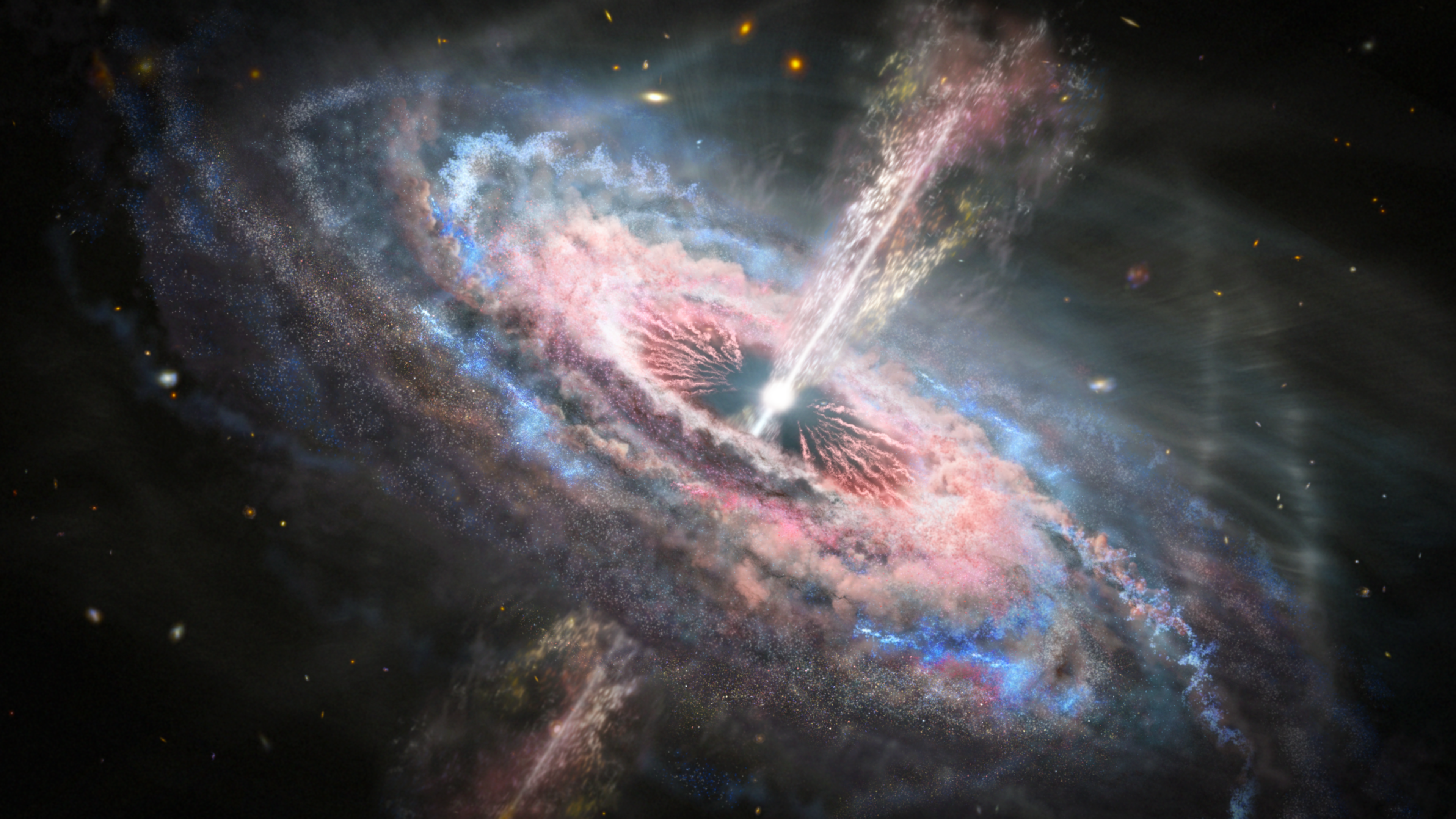 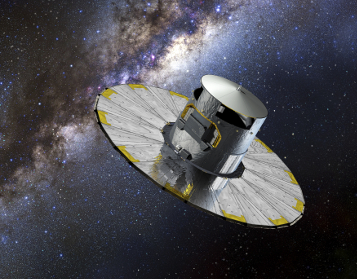 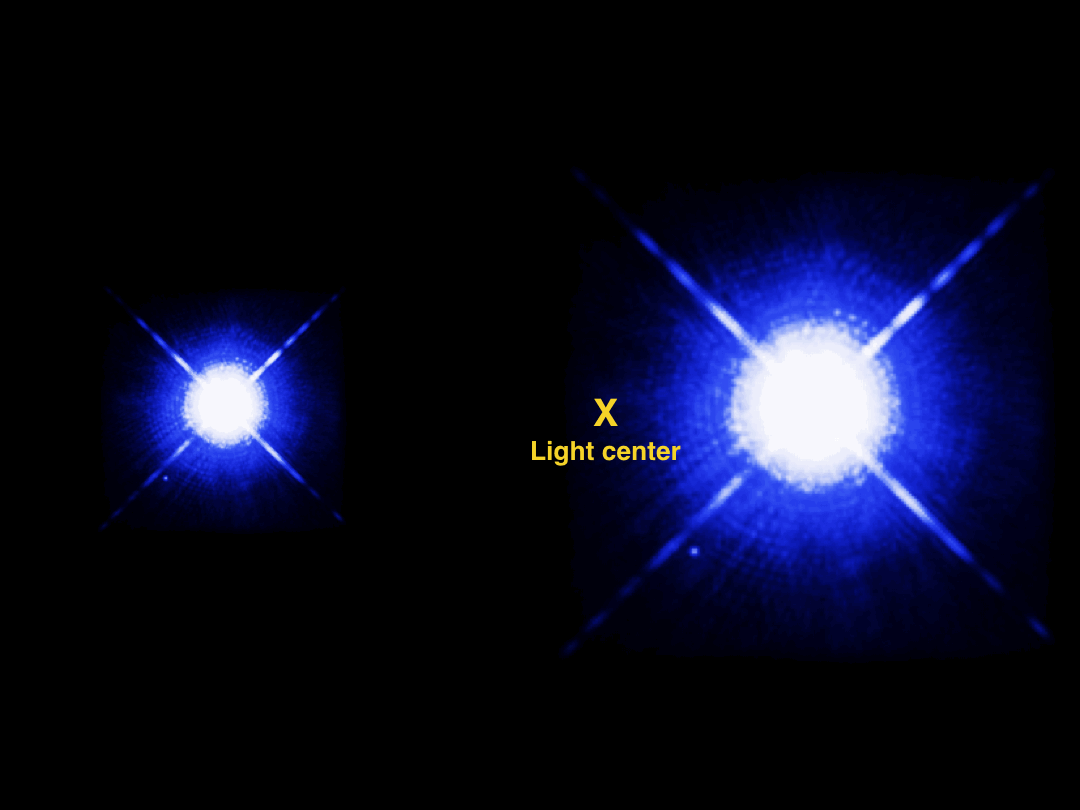 Gaia
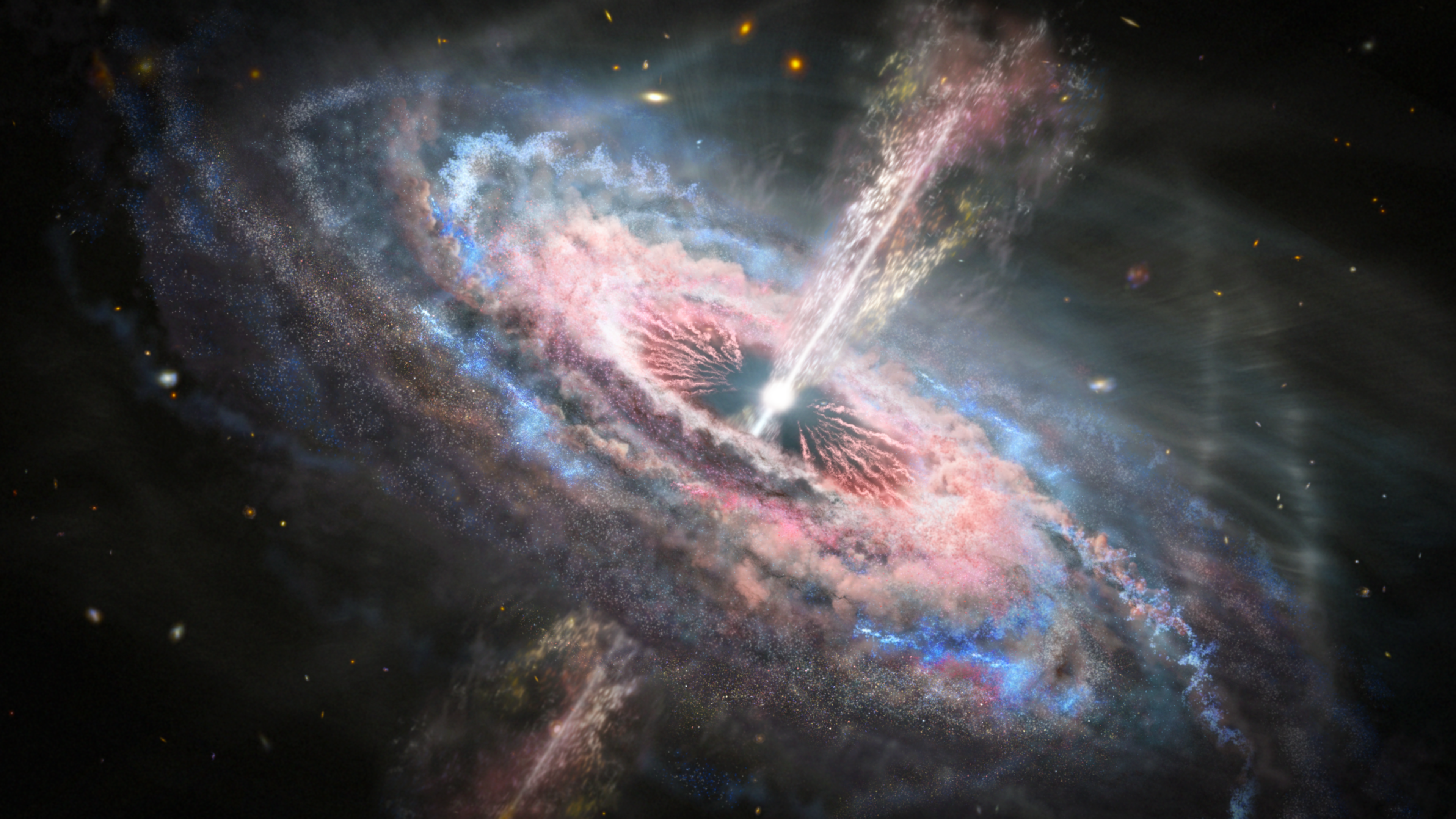 e.g. Dual quasars, lensed objects, binary stars
Record flux + centroid
Unsynchronized flux variations
Shen et al. (2019)
Hwang et al. (2020)
6
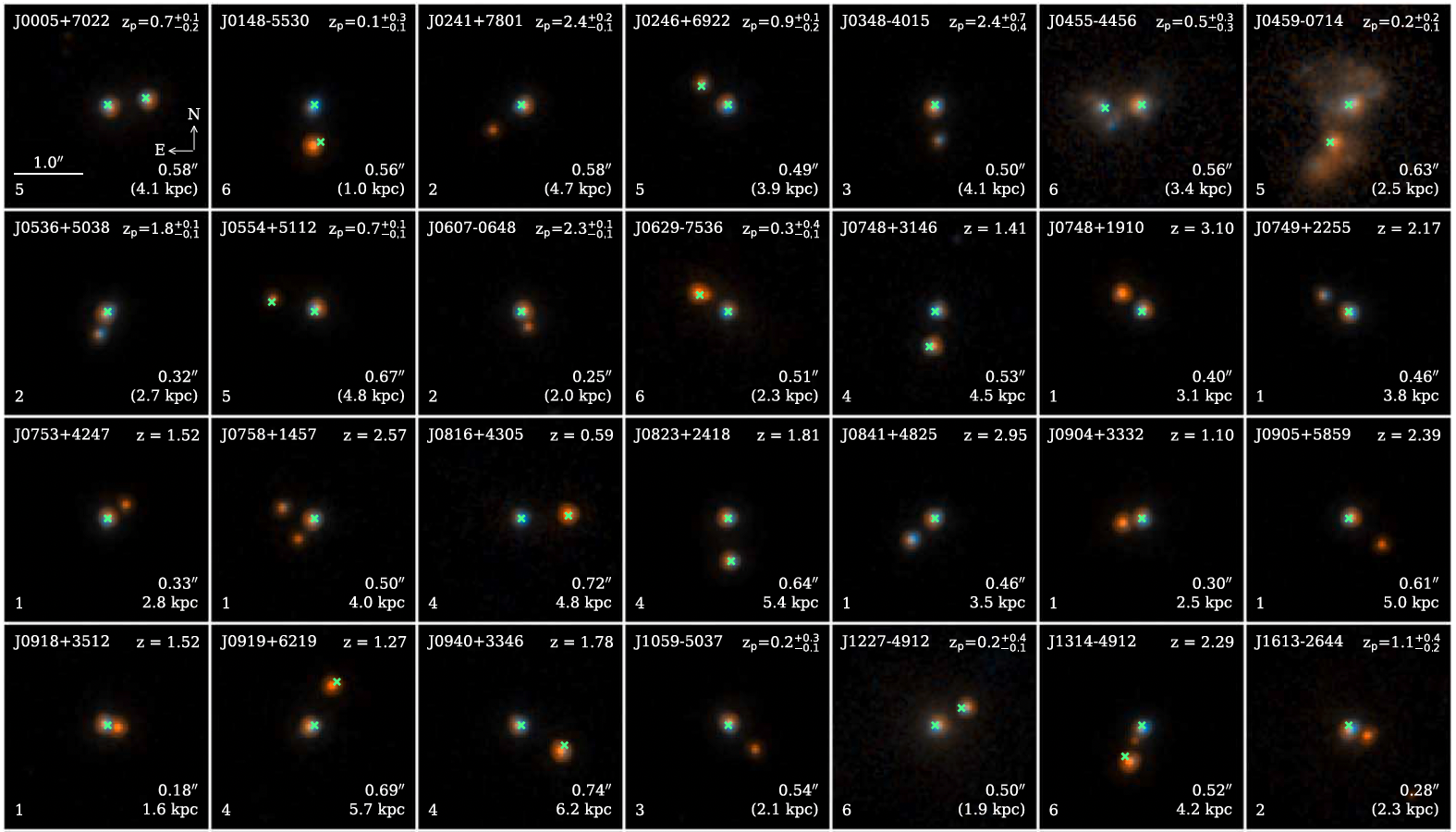 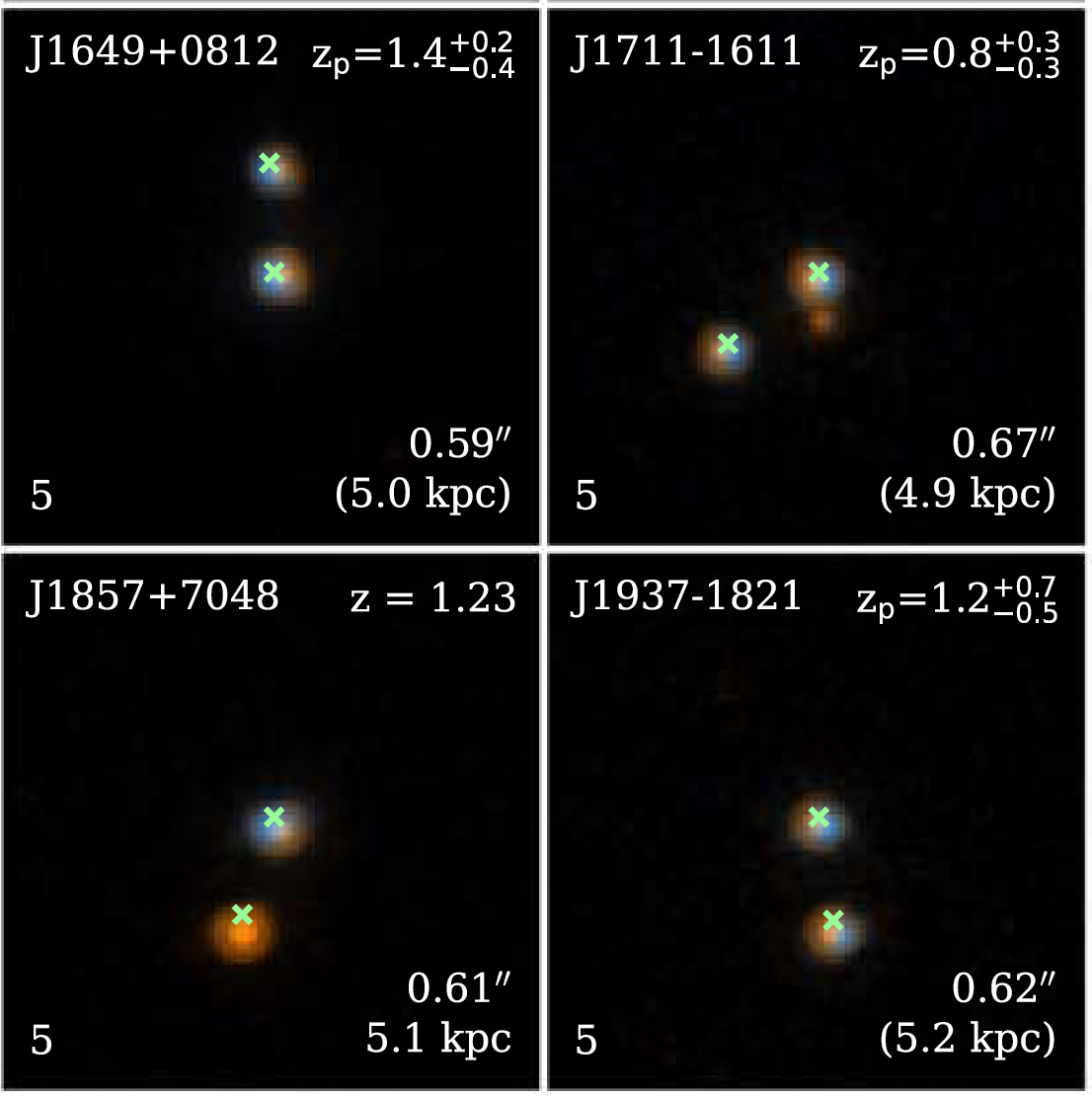 Chosen for JWST Cycle 1 follow-ups
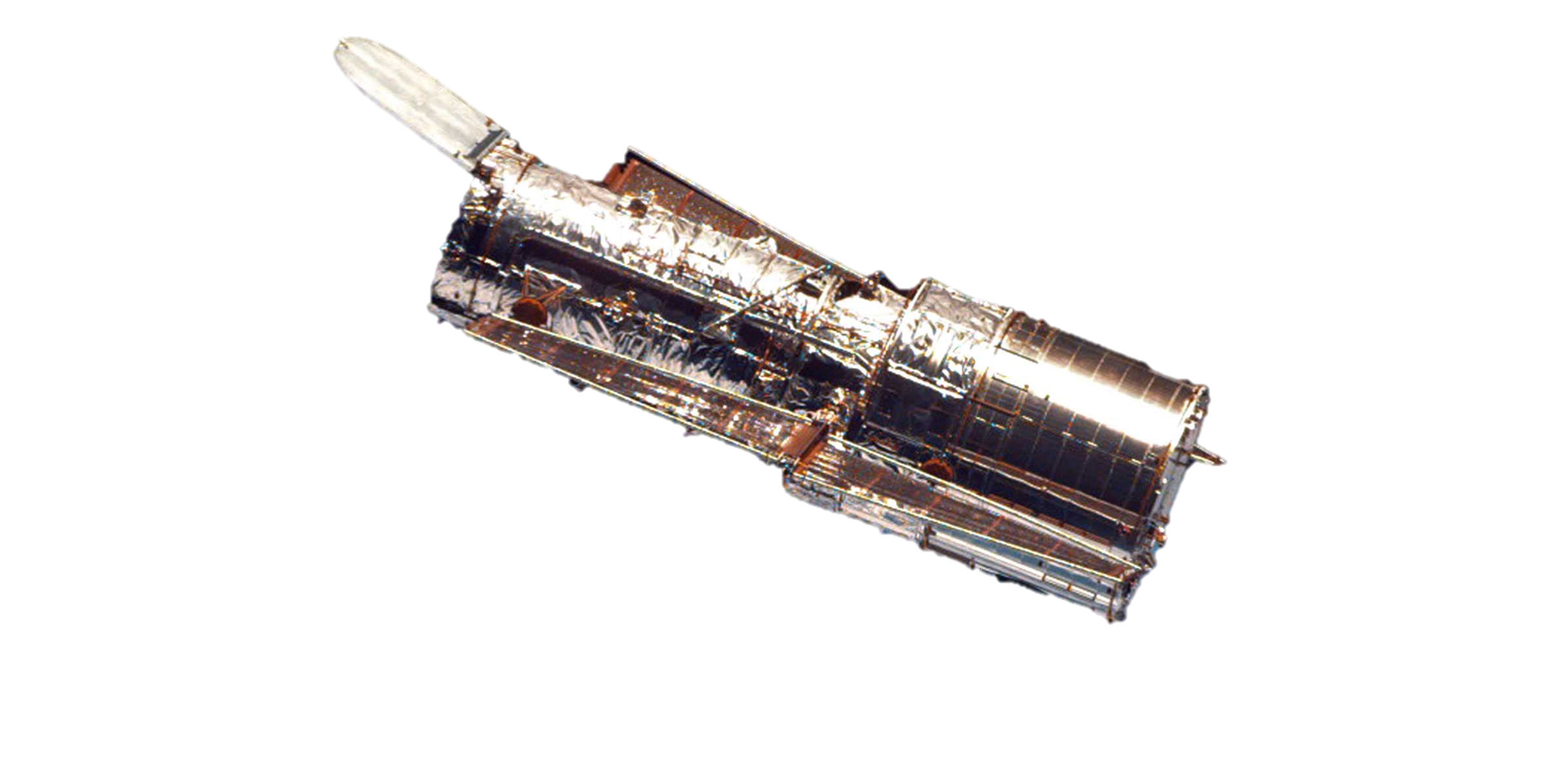 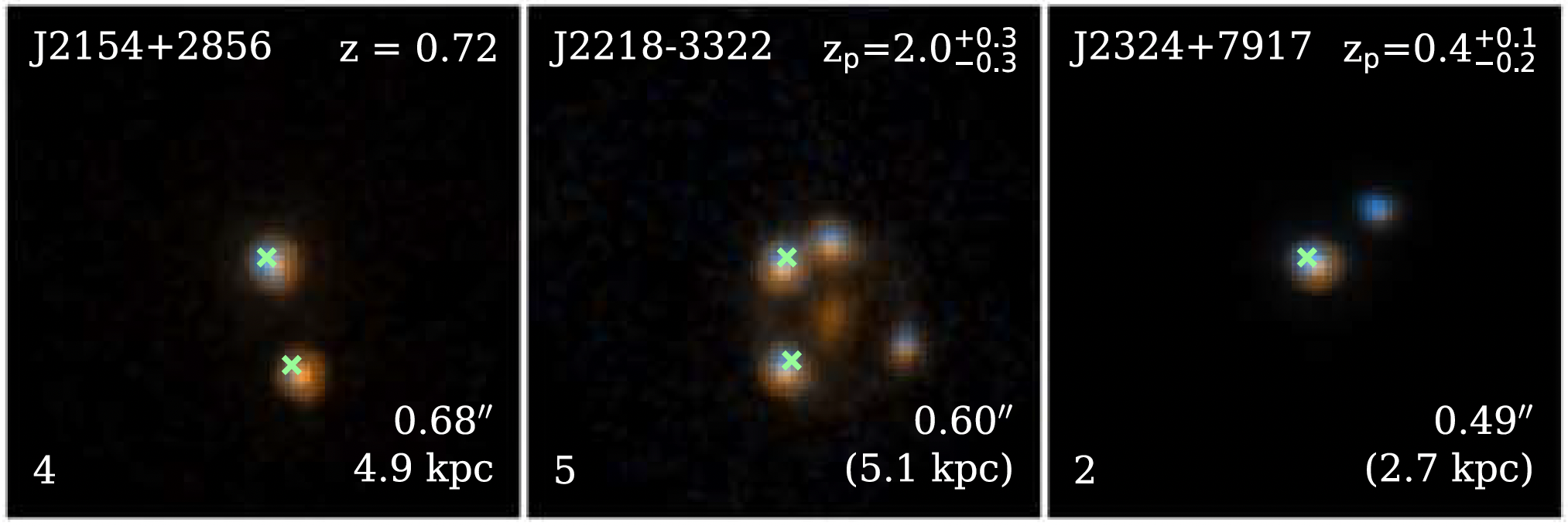 HST snapshot follow-up imaging  revealed resolved pairs!
Shen et al. (2021)
Chen et al. (2022)
7
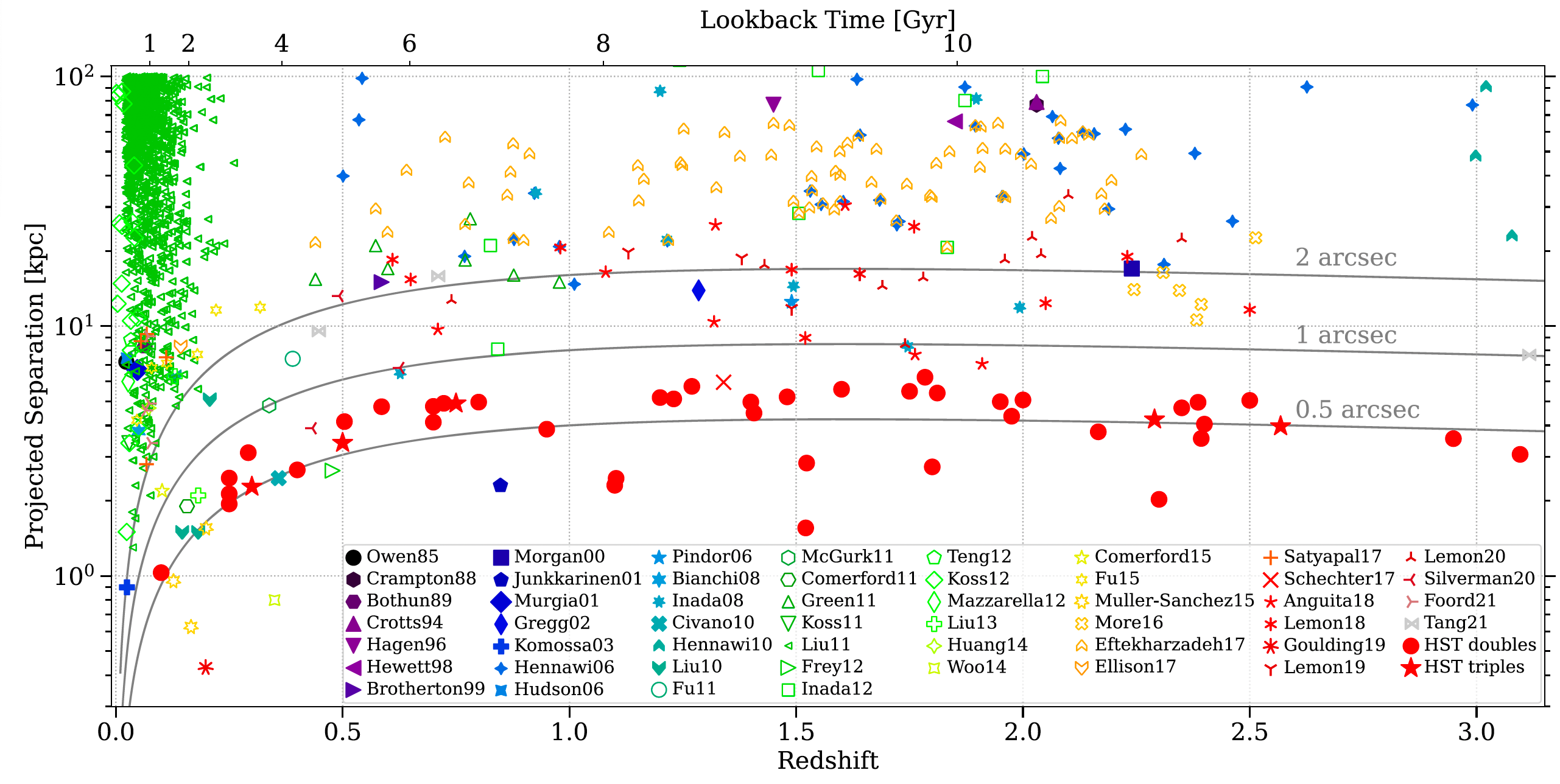 Low z
Large separation
Small separation
Chen et al. (2022)
8
Case study: J0749+2255 at z=2.17
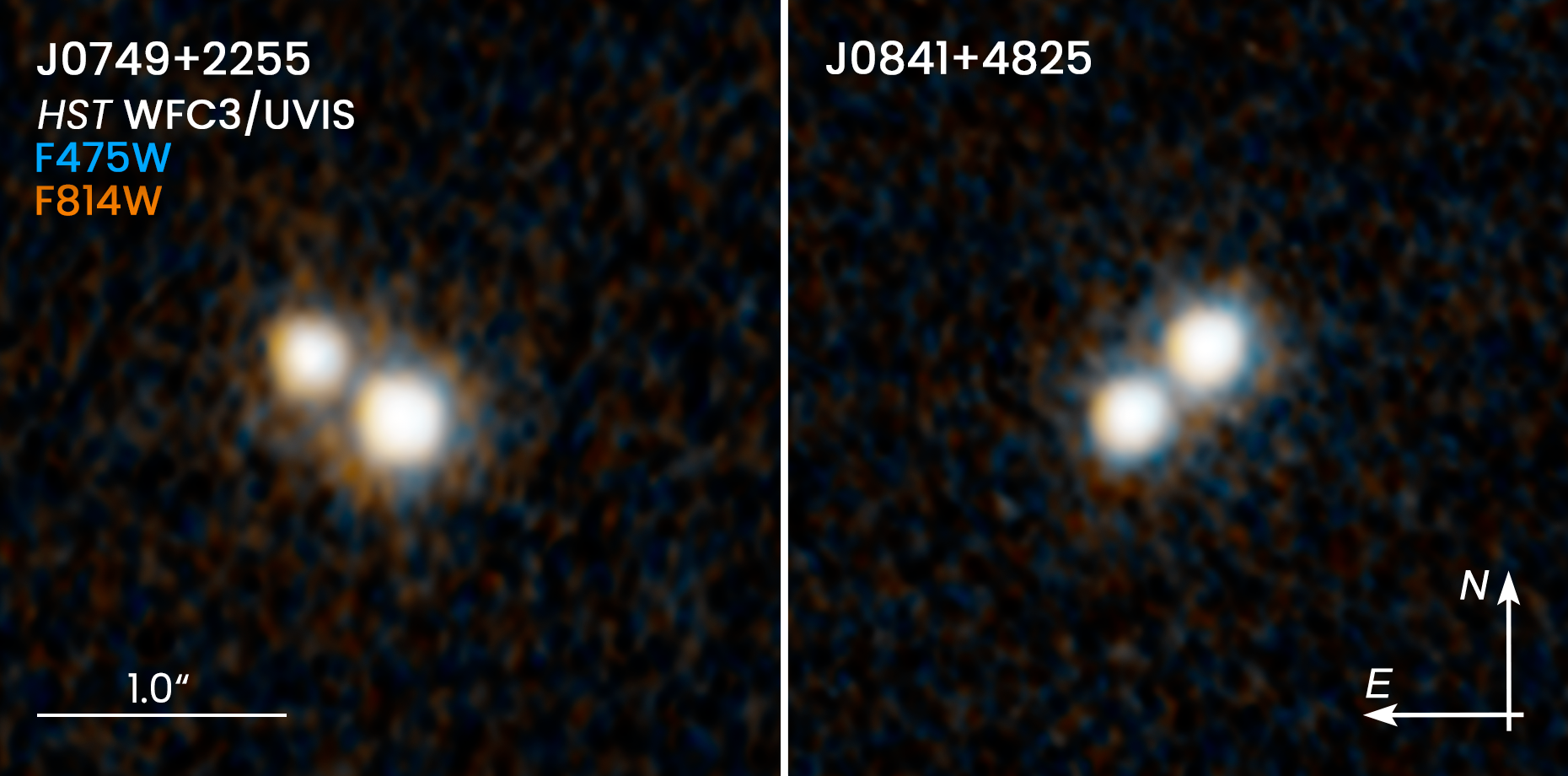 9
Multi-wavelength study (Chen et al. 2023)
Barely detect the host galaxy
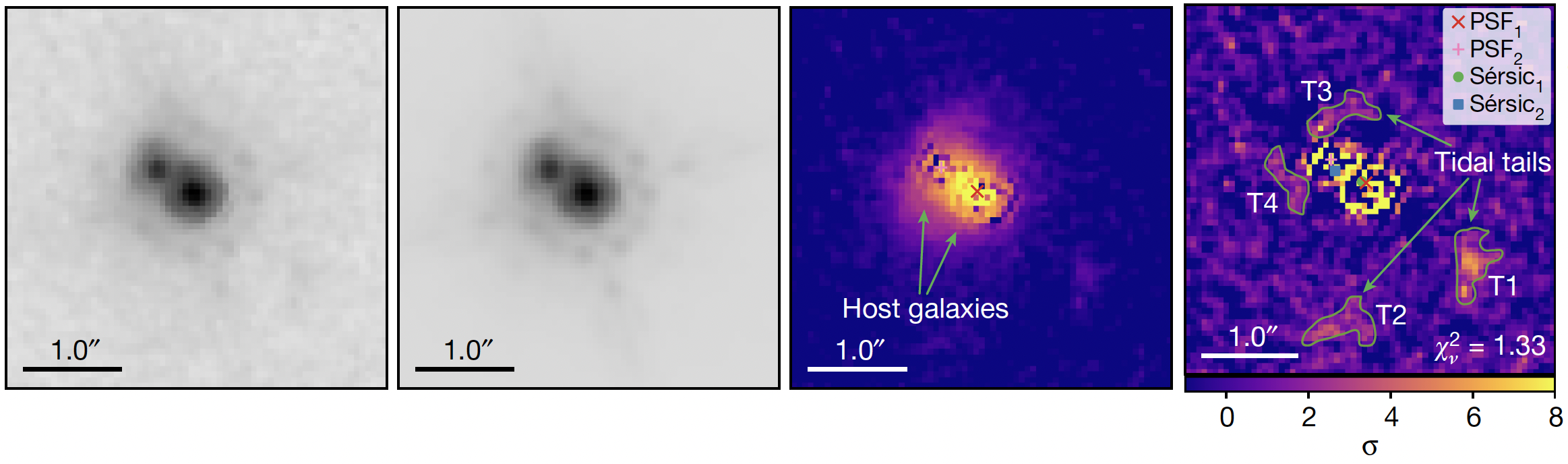 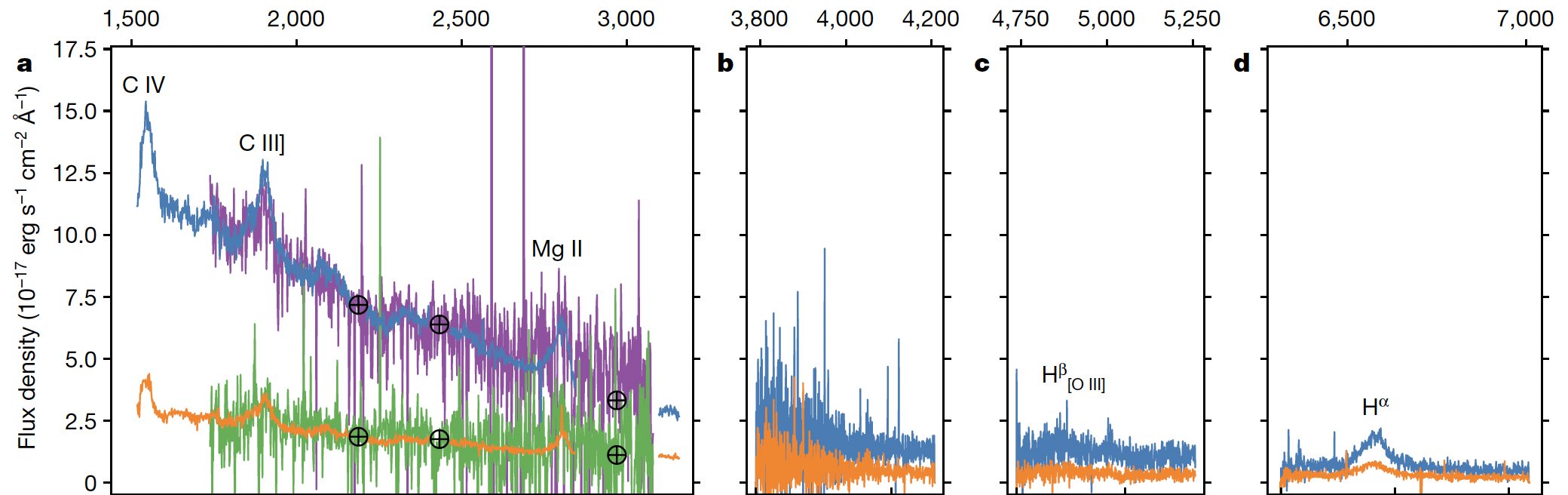 Hubble  indirect evidence of host galaxy
Gemini/GMOS+GNIRS
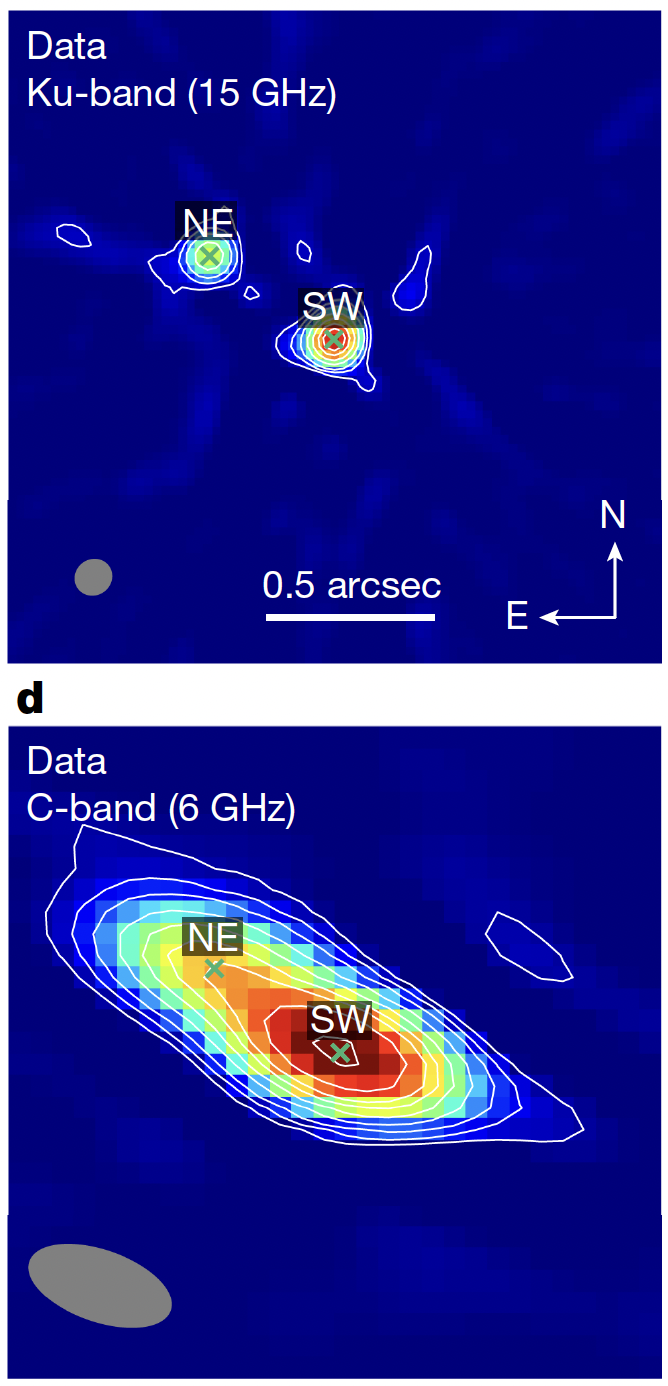 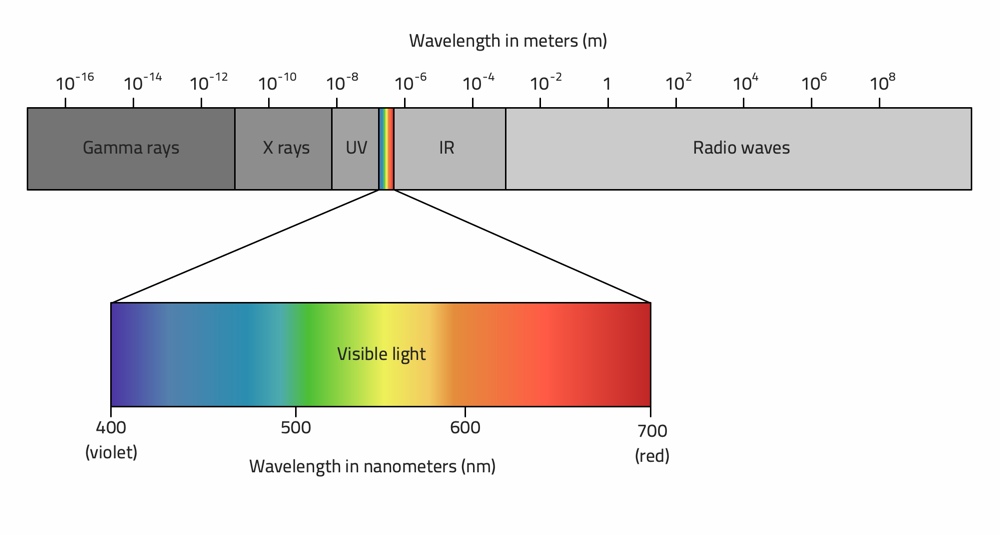 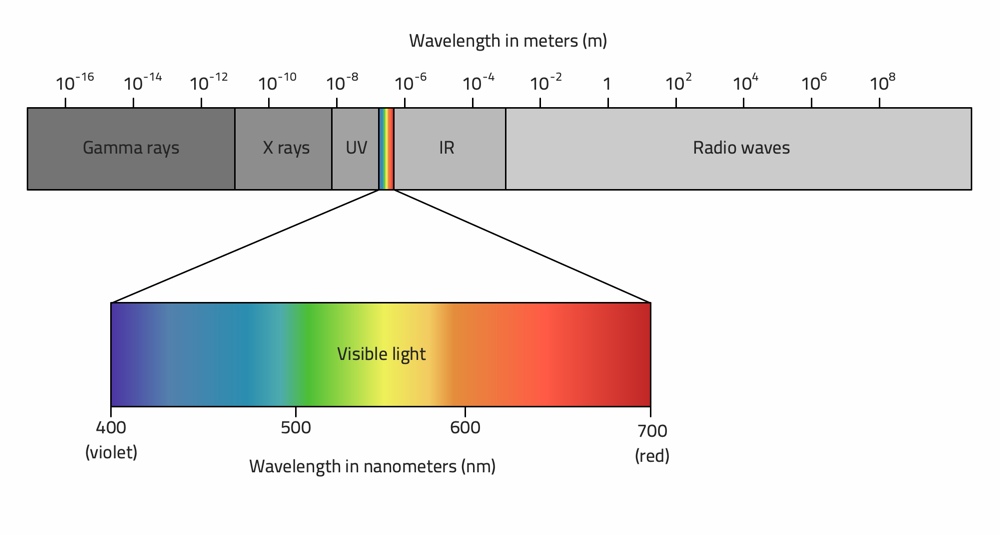 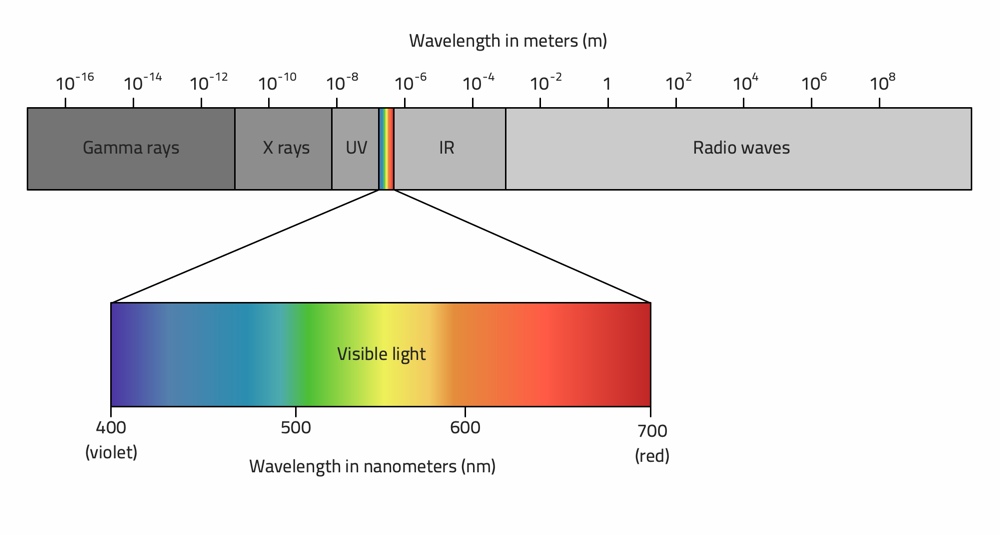 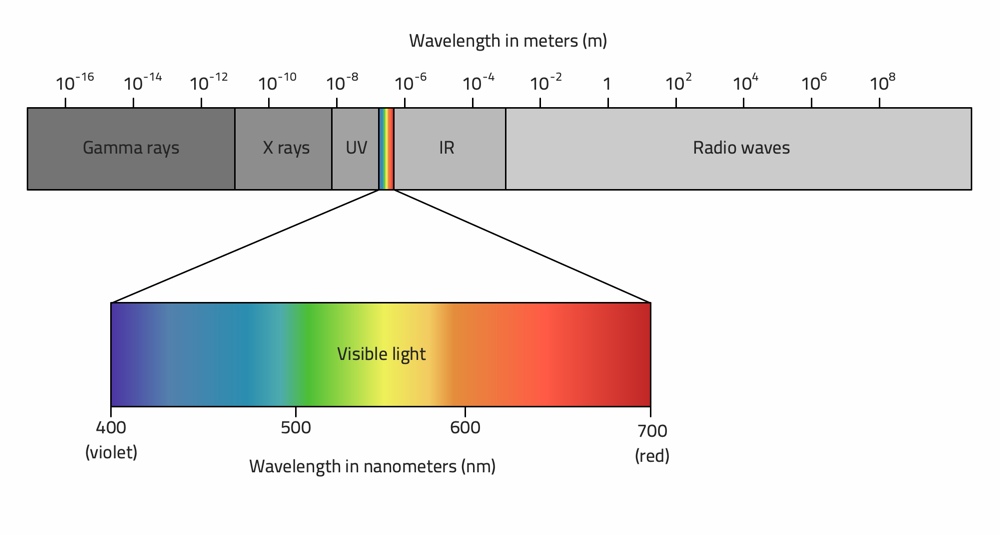 Keck AO – unable to detect host galaxy
VLBA: imaging
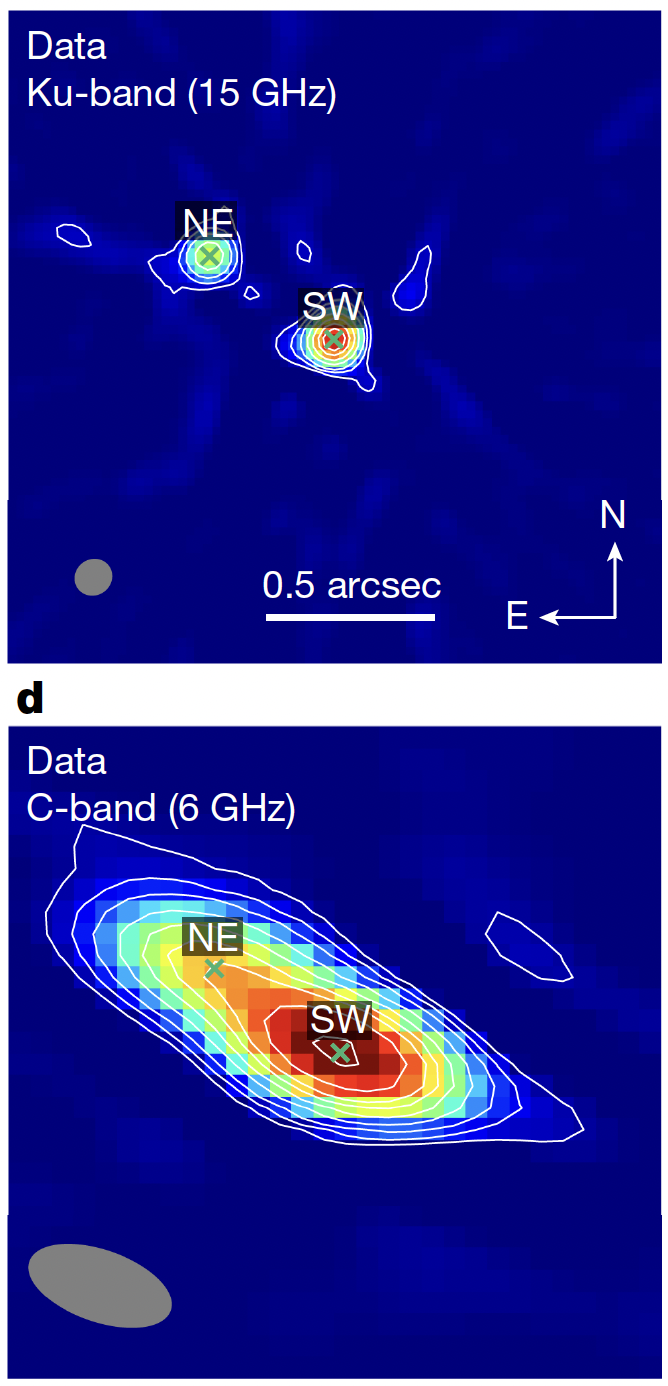 Chandra
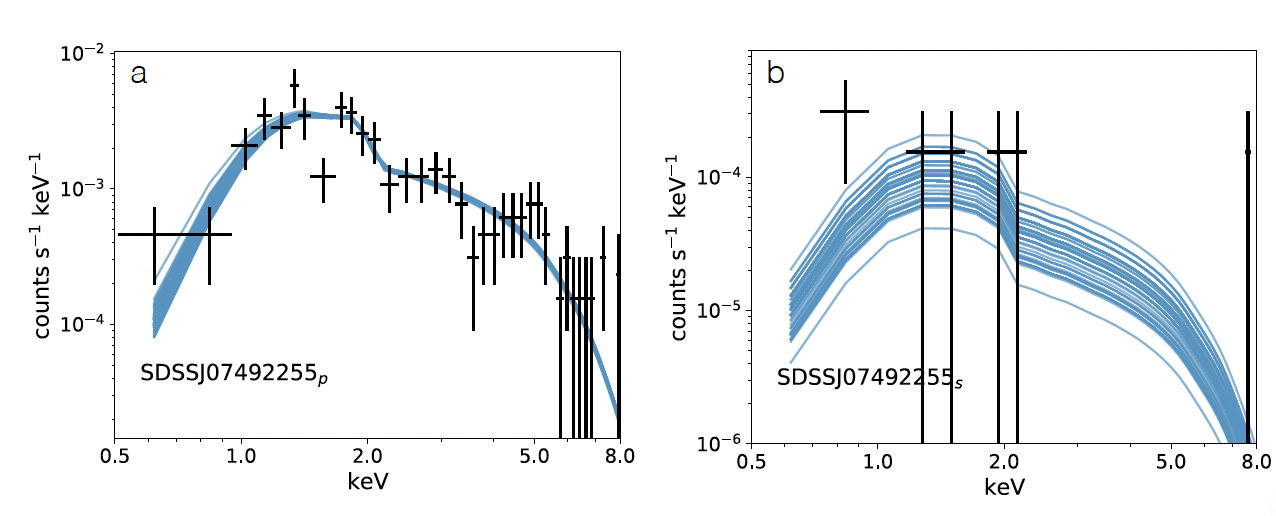 SDSS + Gaia selected
Detection of 2 distinct quasars
10
JWST GO 2654
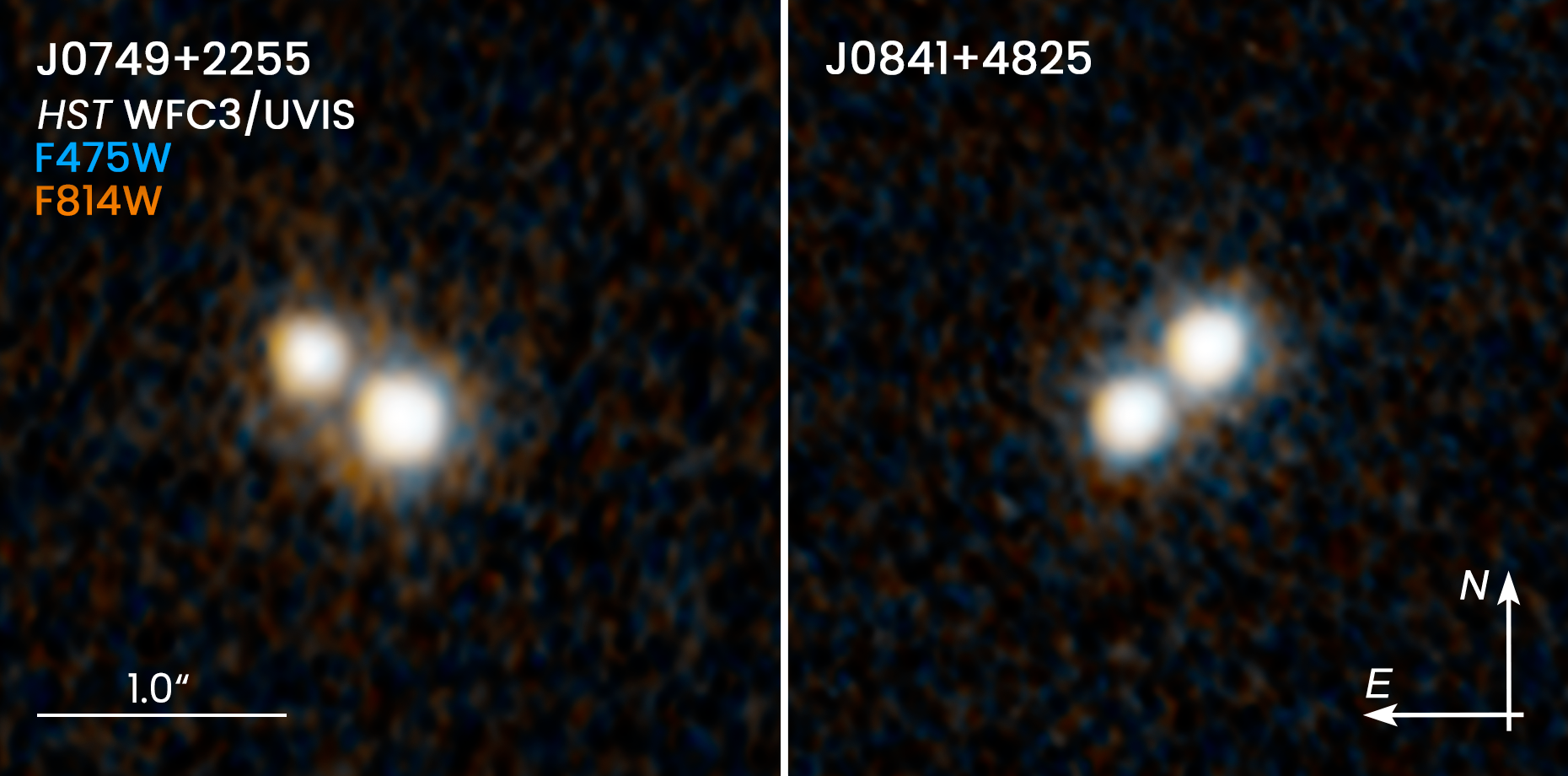 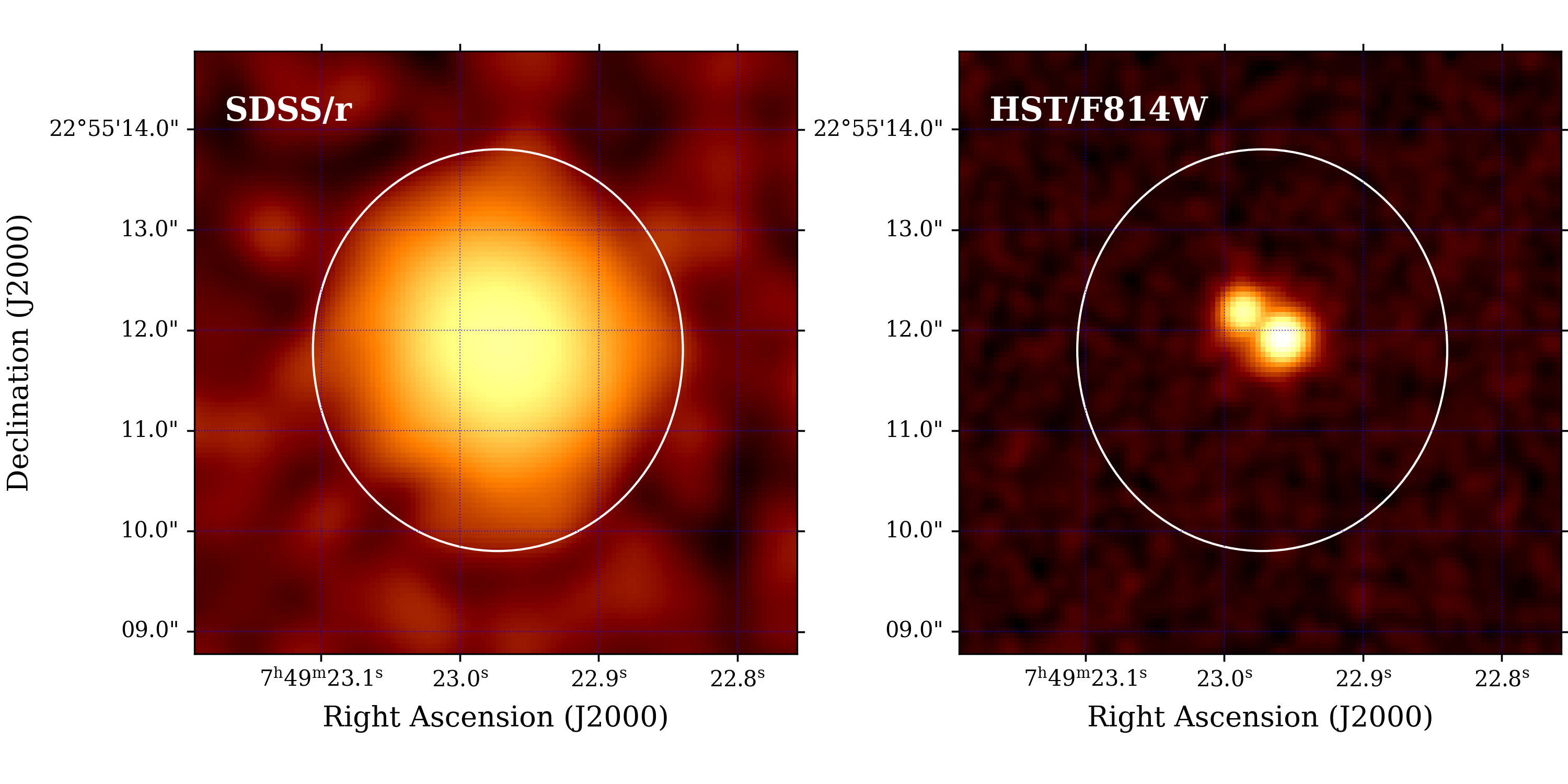 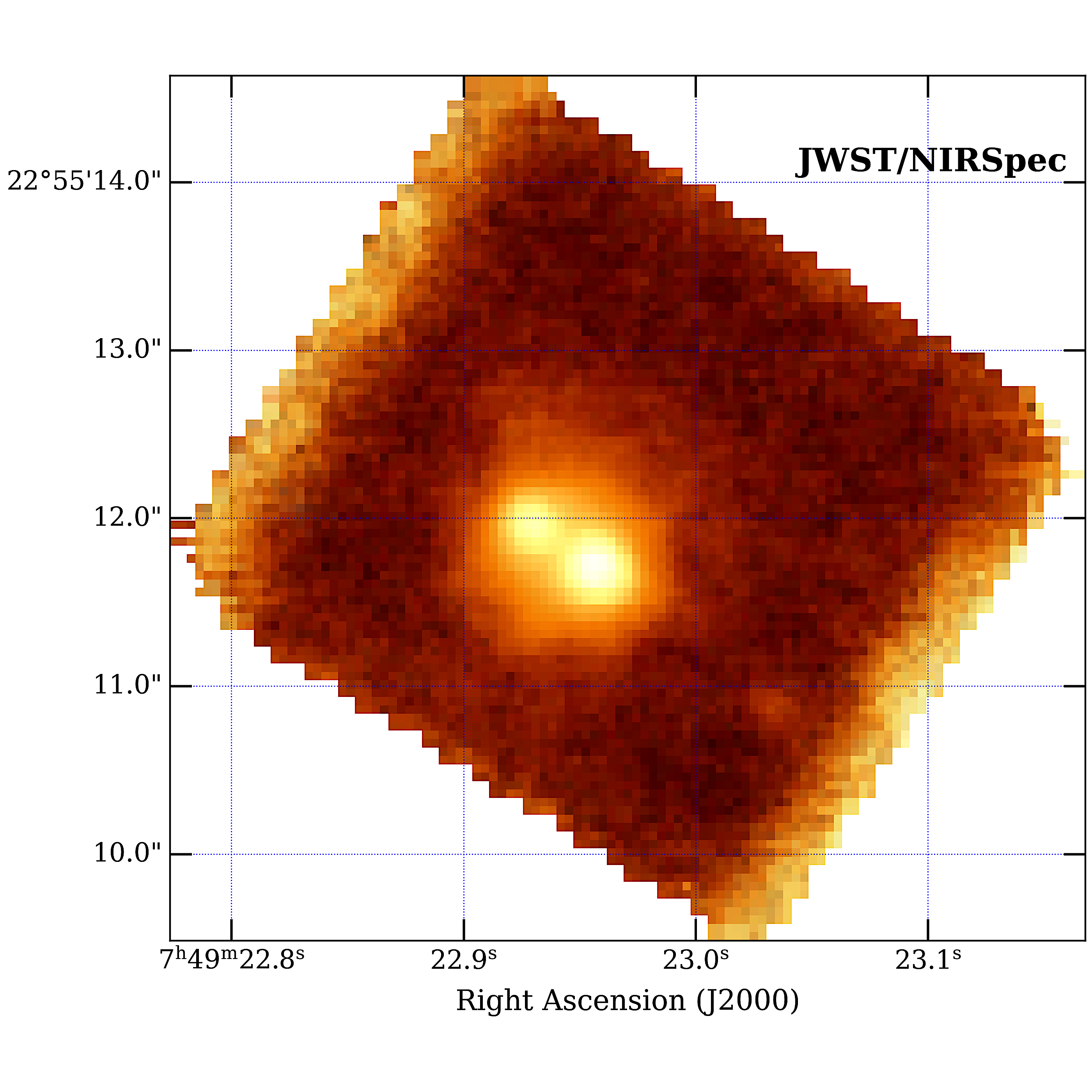 SDSS
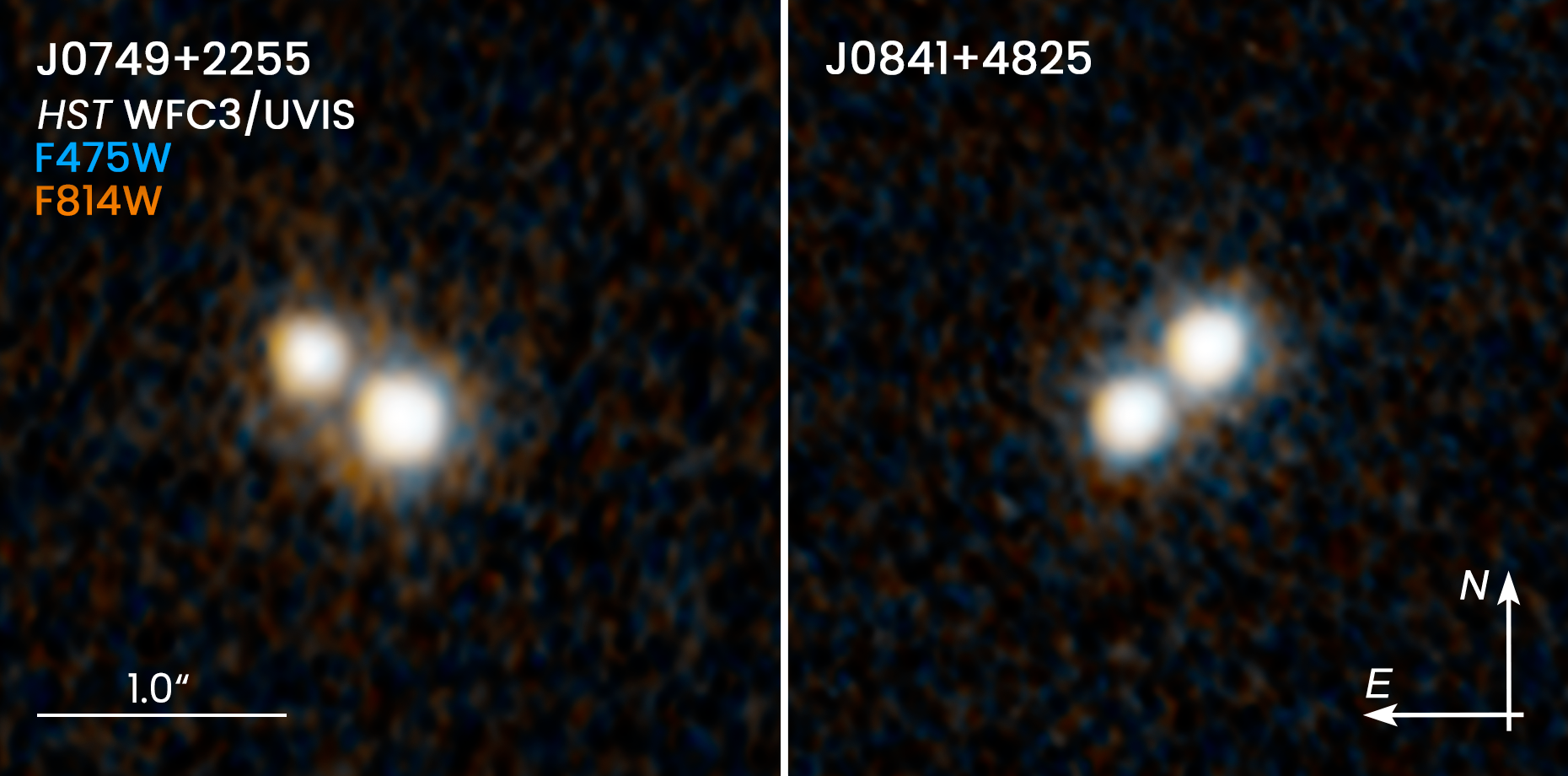 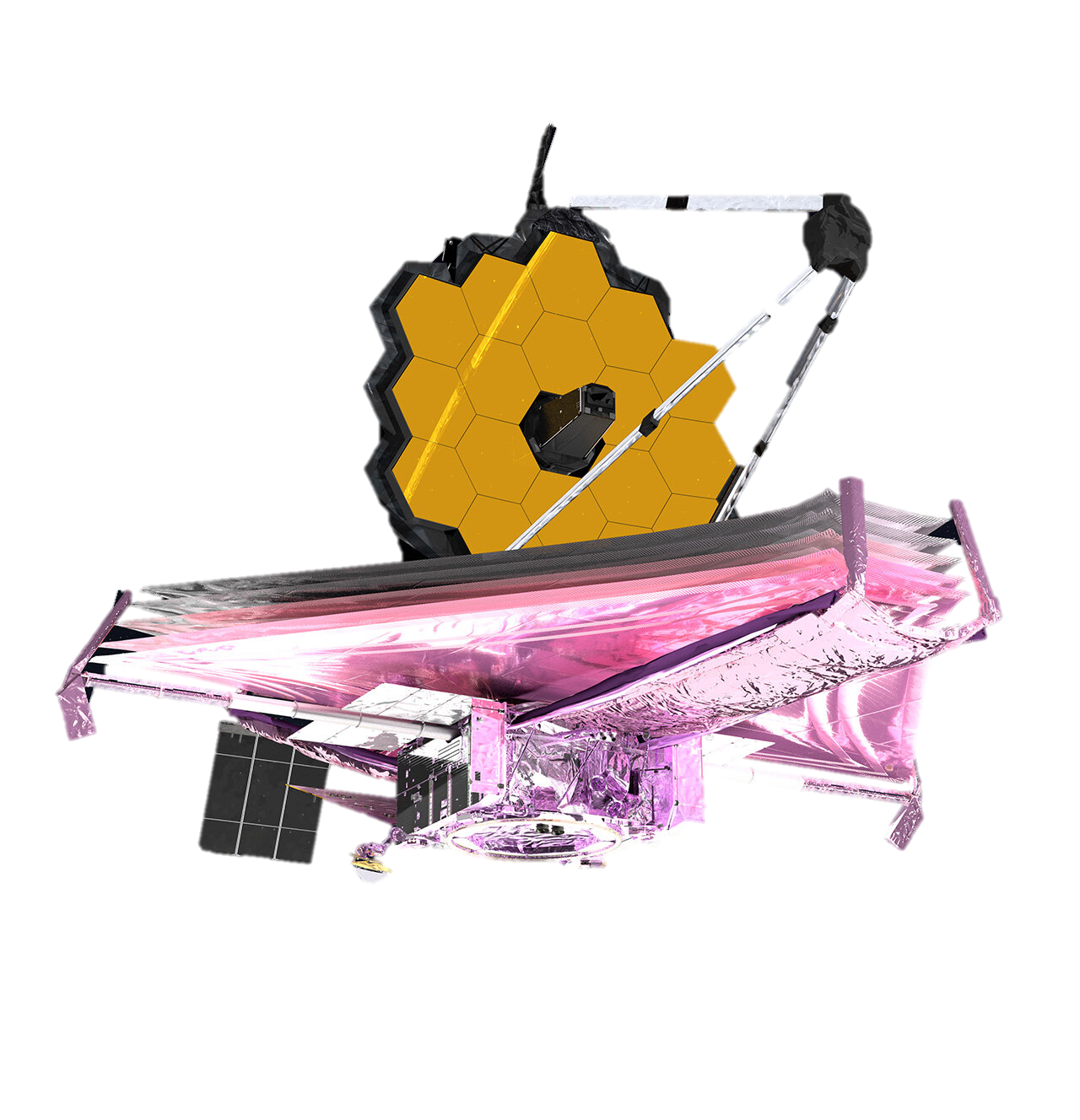 Quasars resolved with Hubble
Quasars & Host resolved with JWST
NIRSpec & MIRI IFS
11
Extracting the host galaxy
Q3Dfit: Quasar PSF-spectral decomposition with IFS
Observe  Quasar + Galaxy
Remove Quasar PSF
Extract the faint host galaxy
JWST ERS-1335 (Q3D)
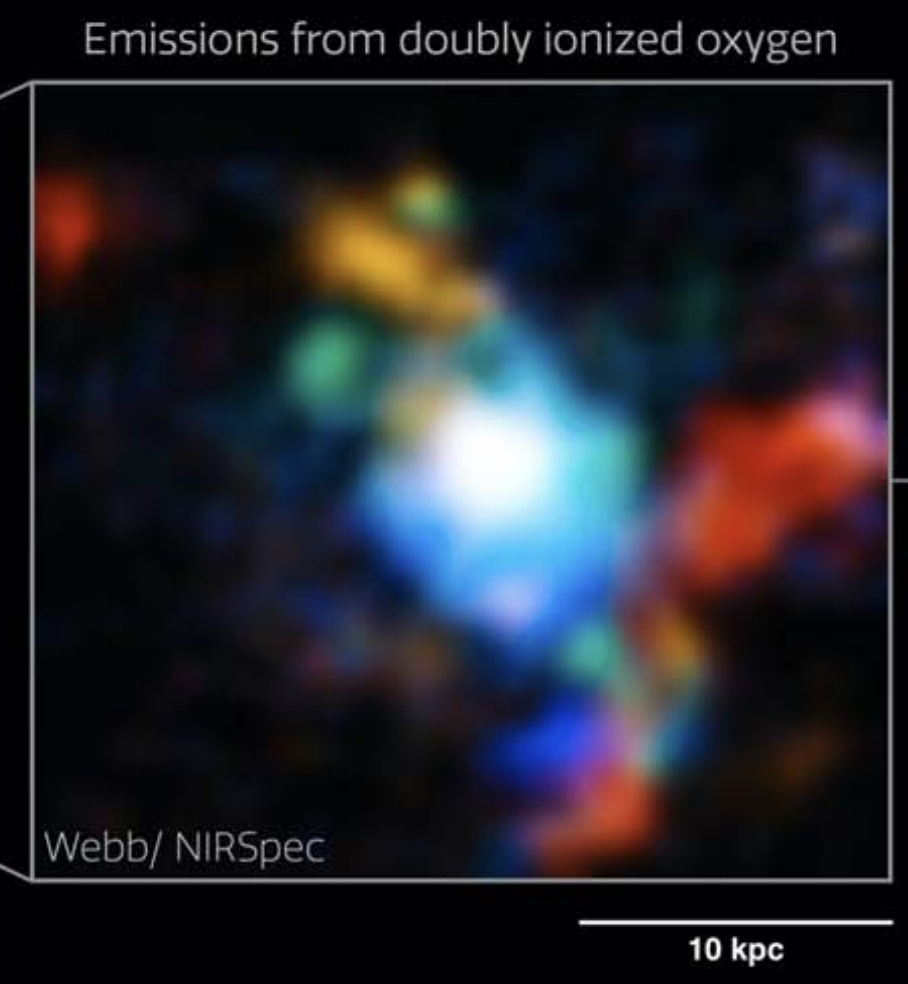 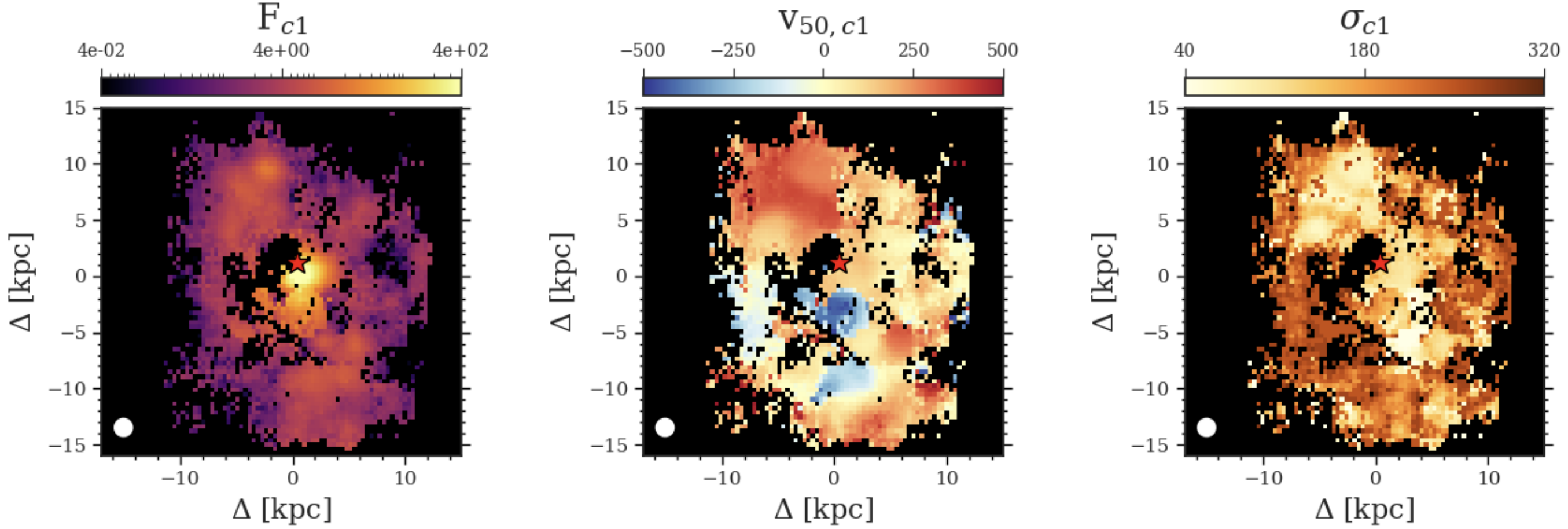 JWST NIRSpec
Wylezalek et al. (2022)
Vayner et al. (2023)
12
Quasar-subtracted, emission line analysis
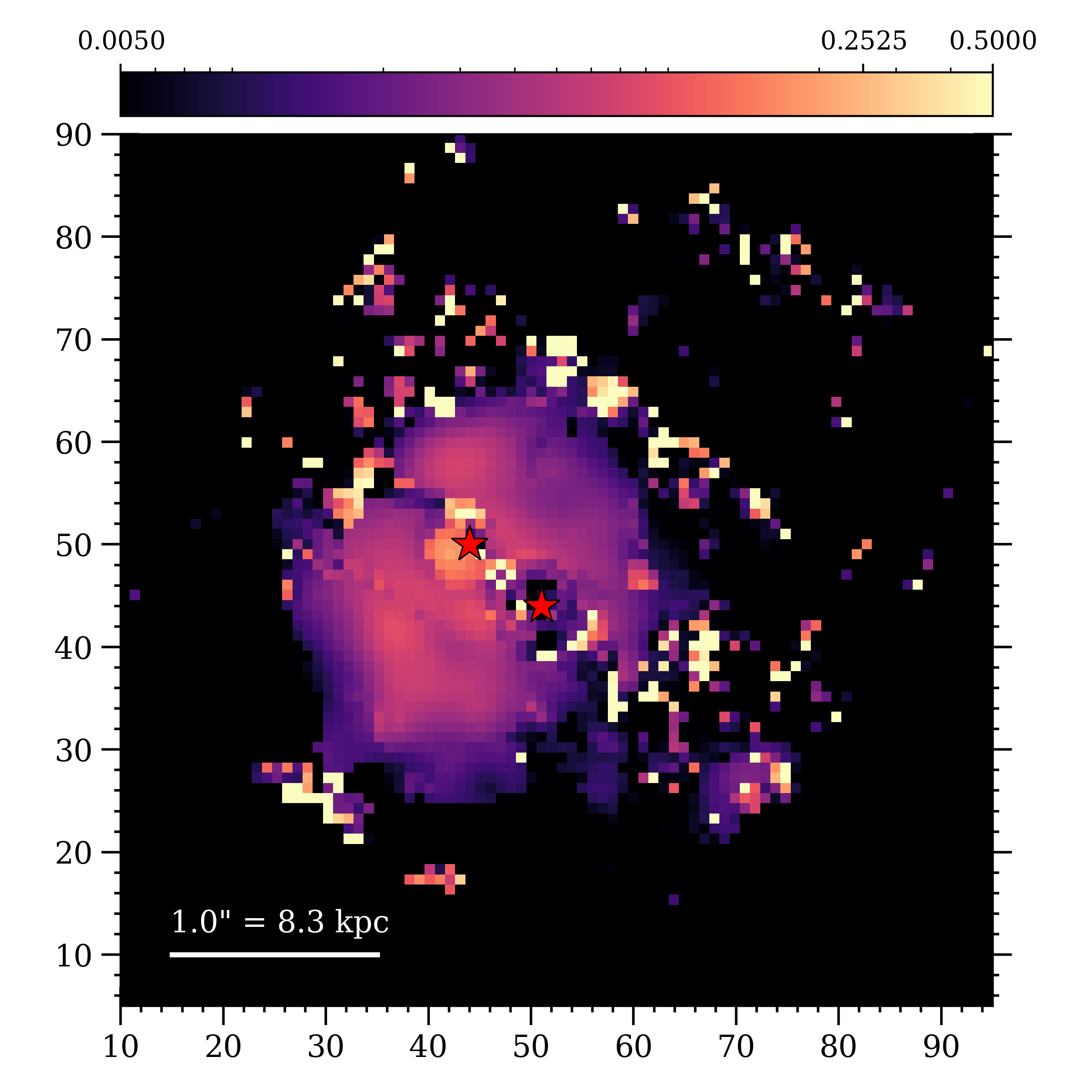 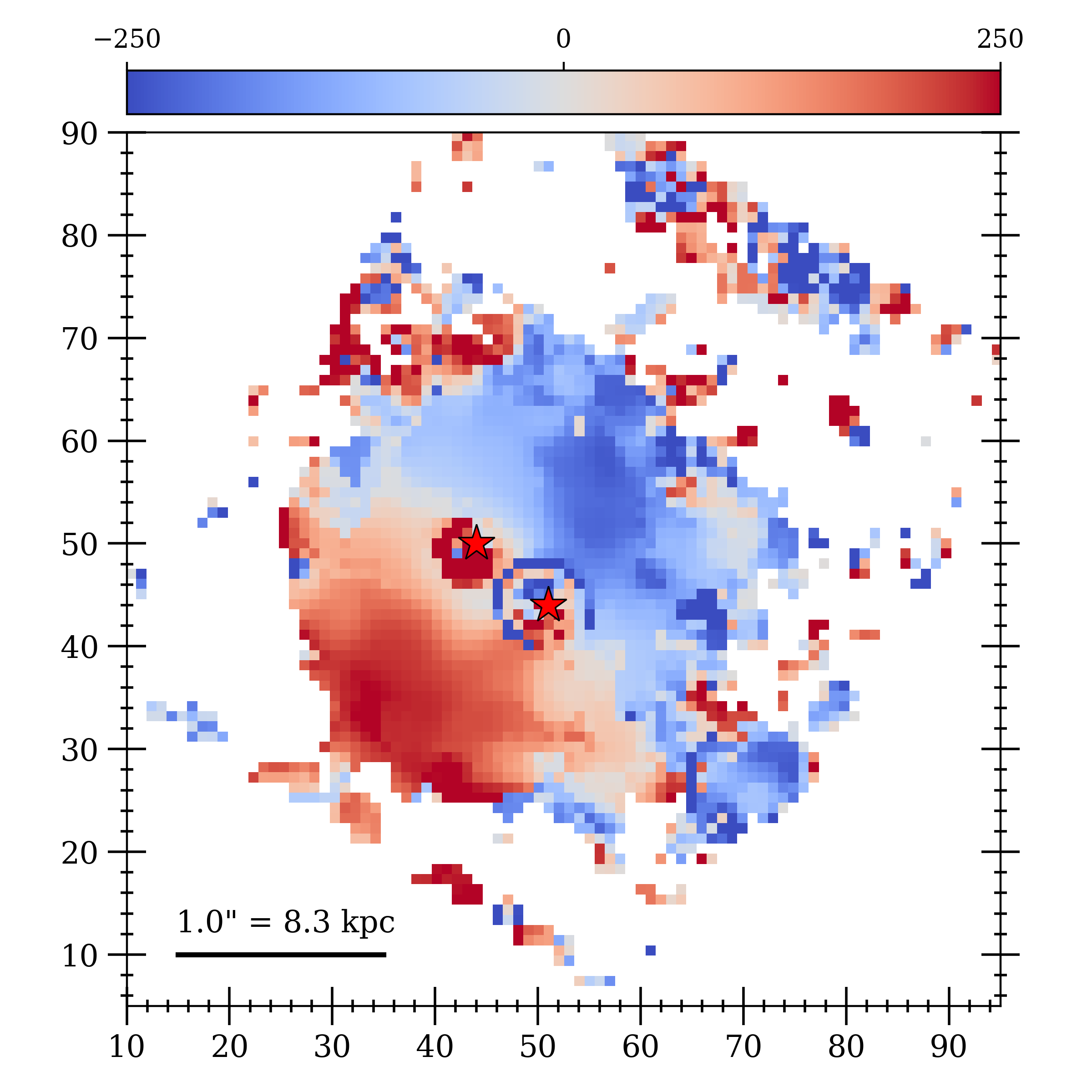 Narrow Hα flux map
Narrow Hα velocity map
Large rotating disk??
13
Optical line ionization diagnostics
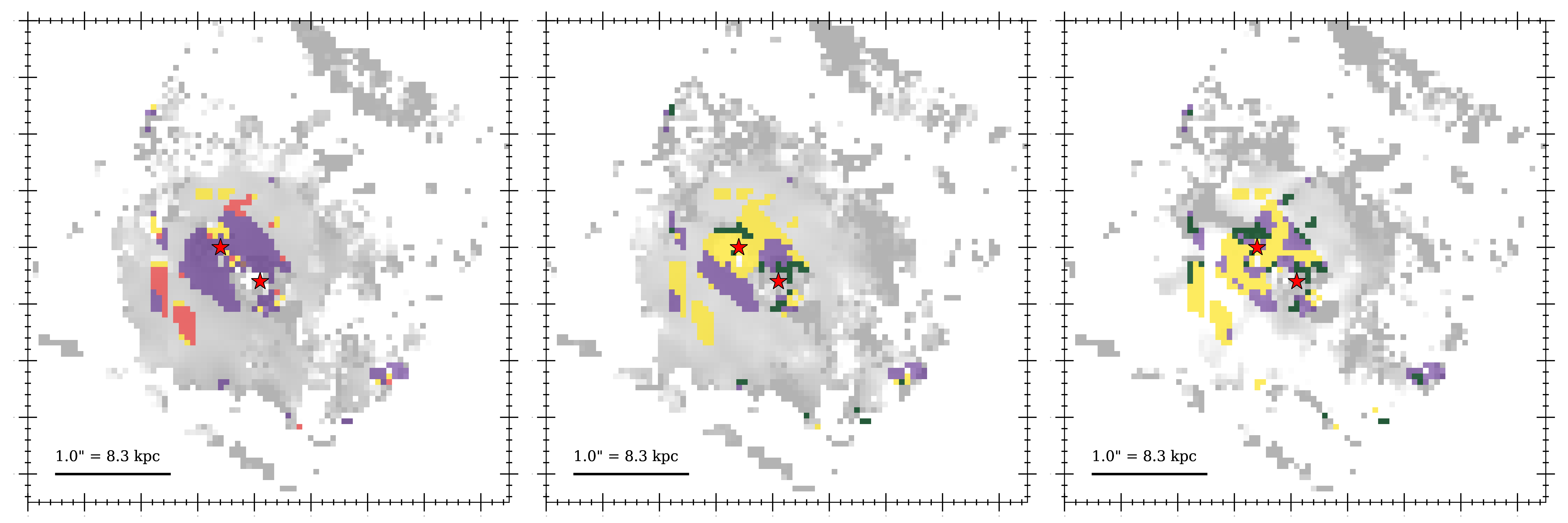 14
Mystery of two similar quasars
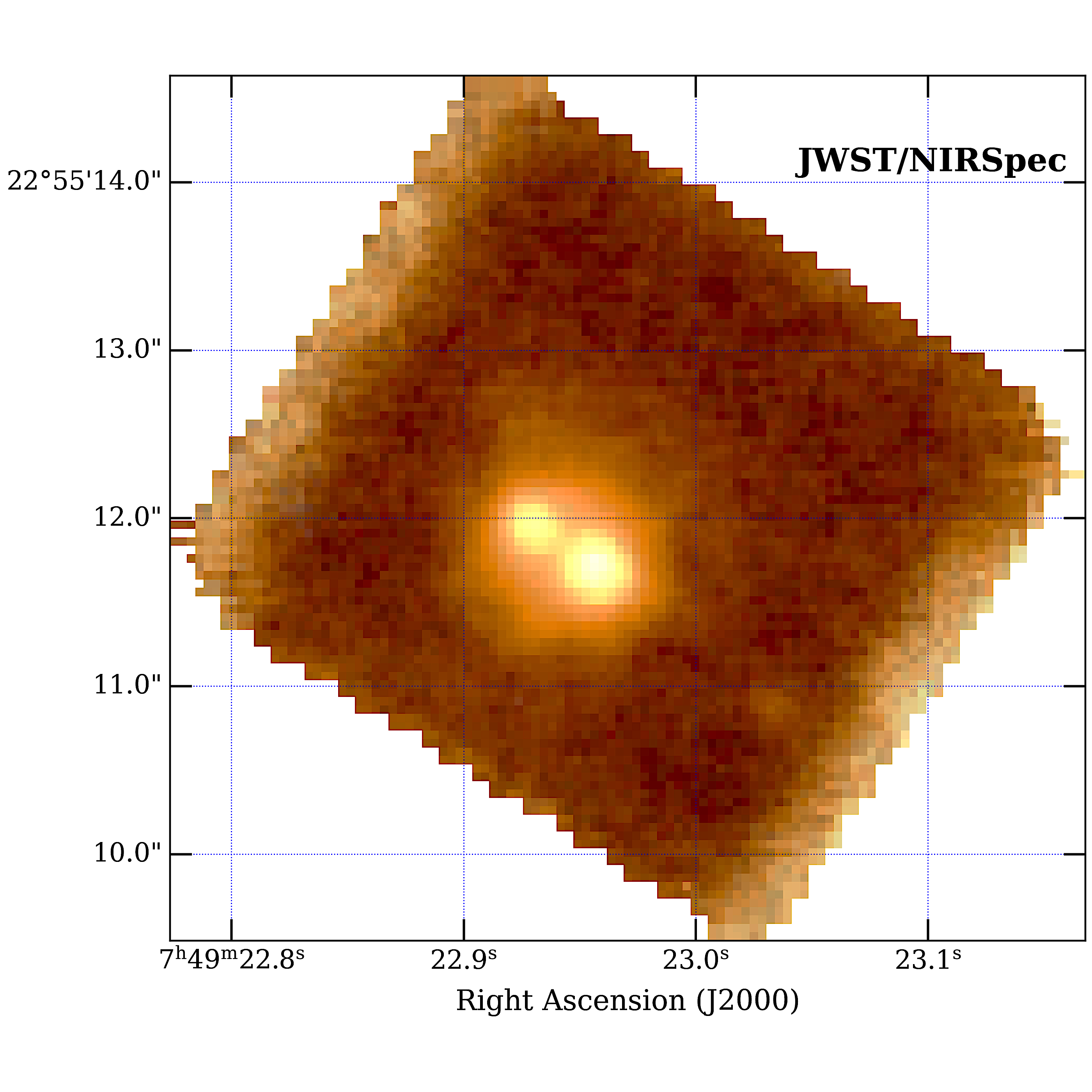 NE
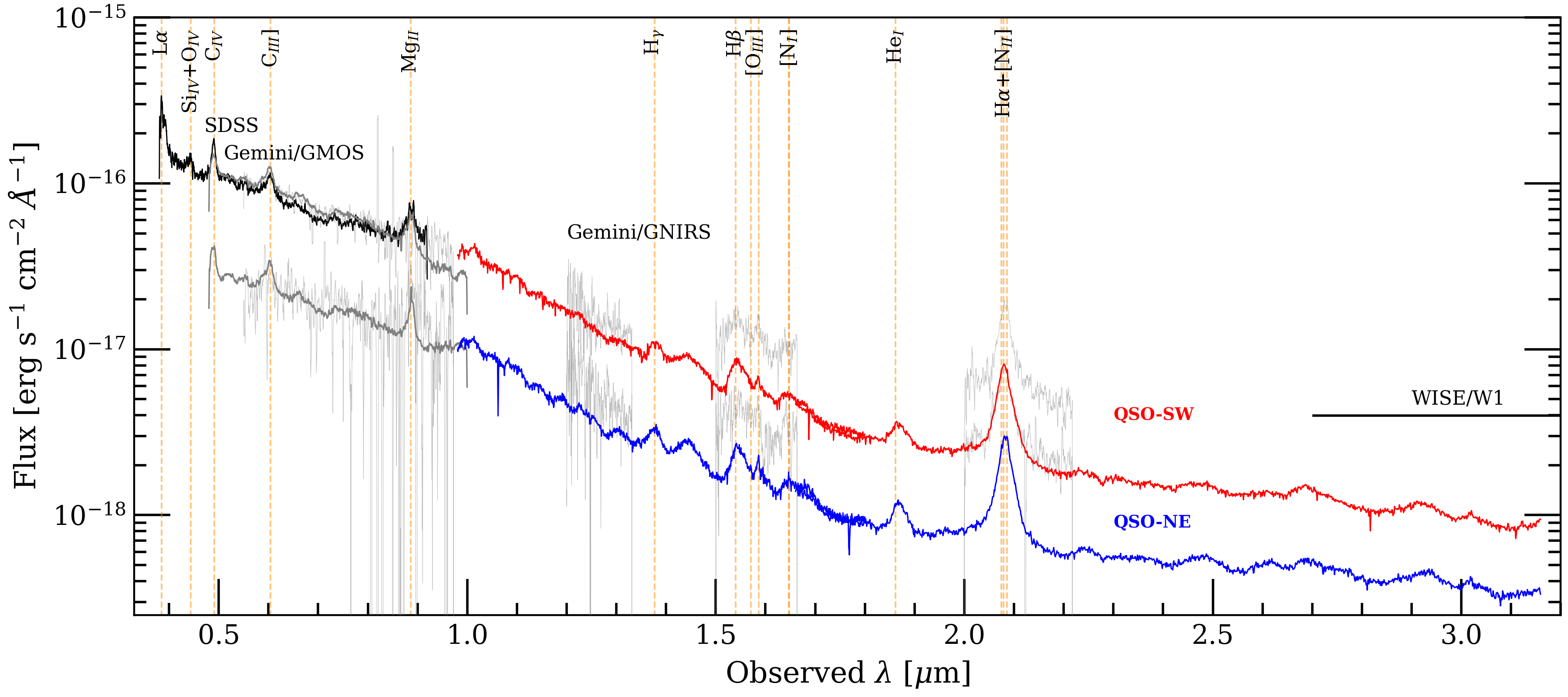 SW
Unlikely to be a lens
15
ALMA Cycle 9 – zoom in to the quasars
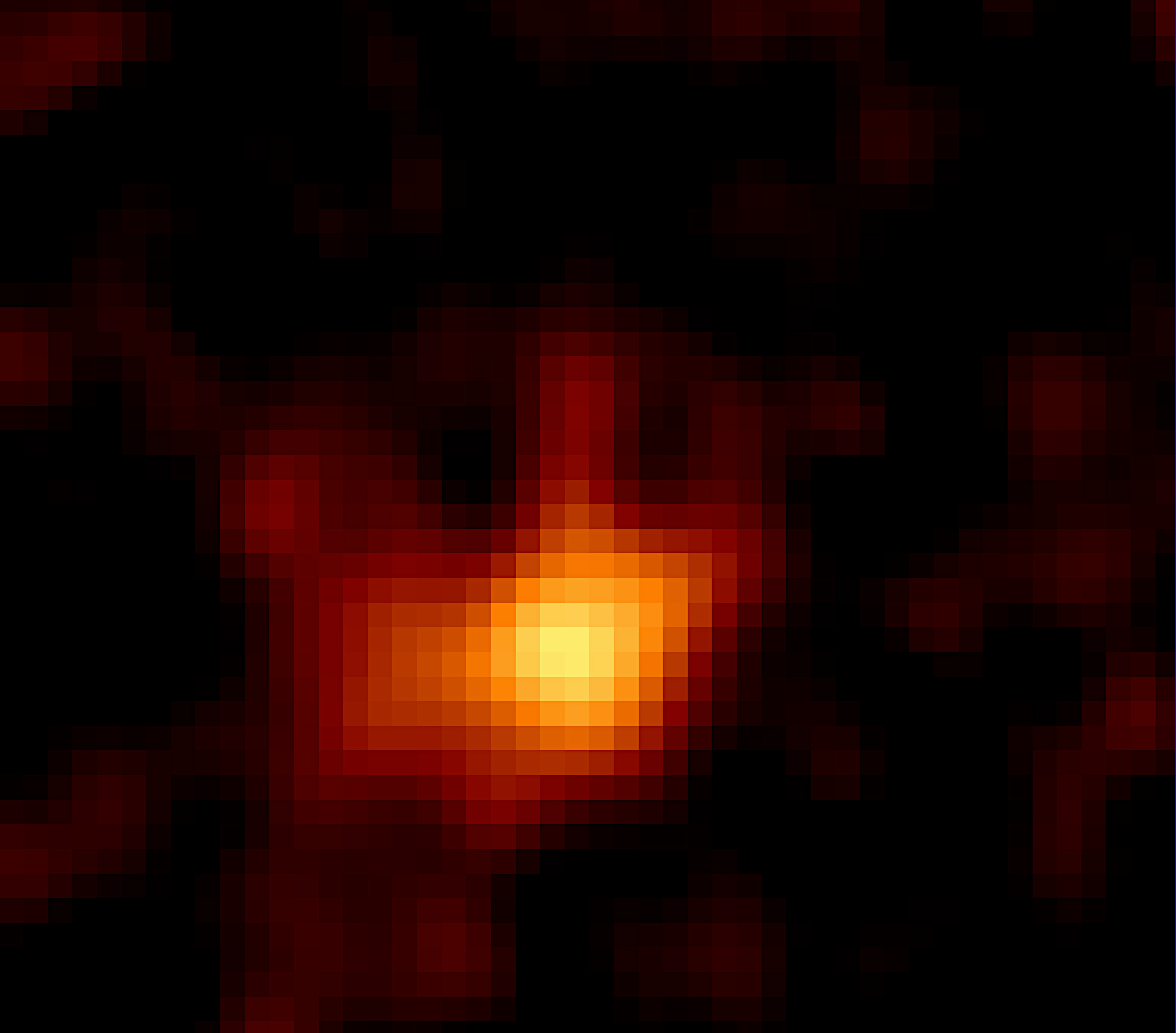 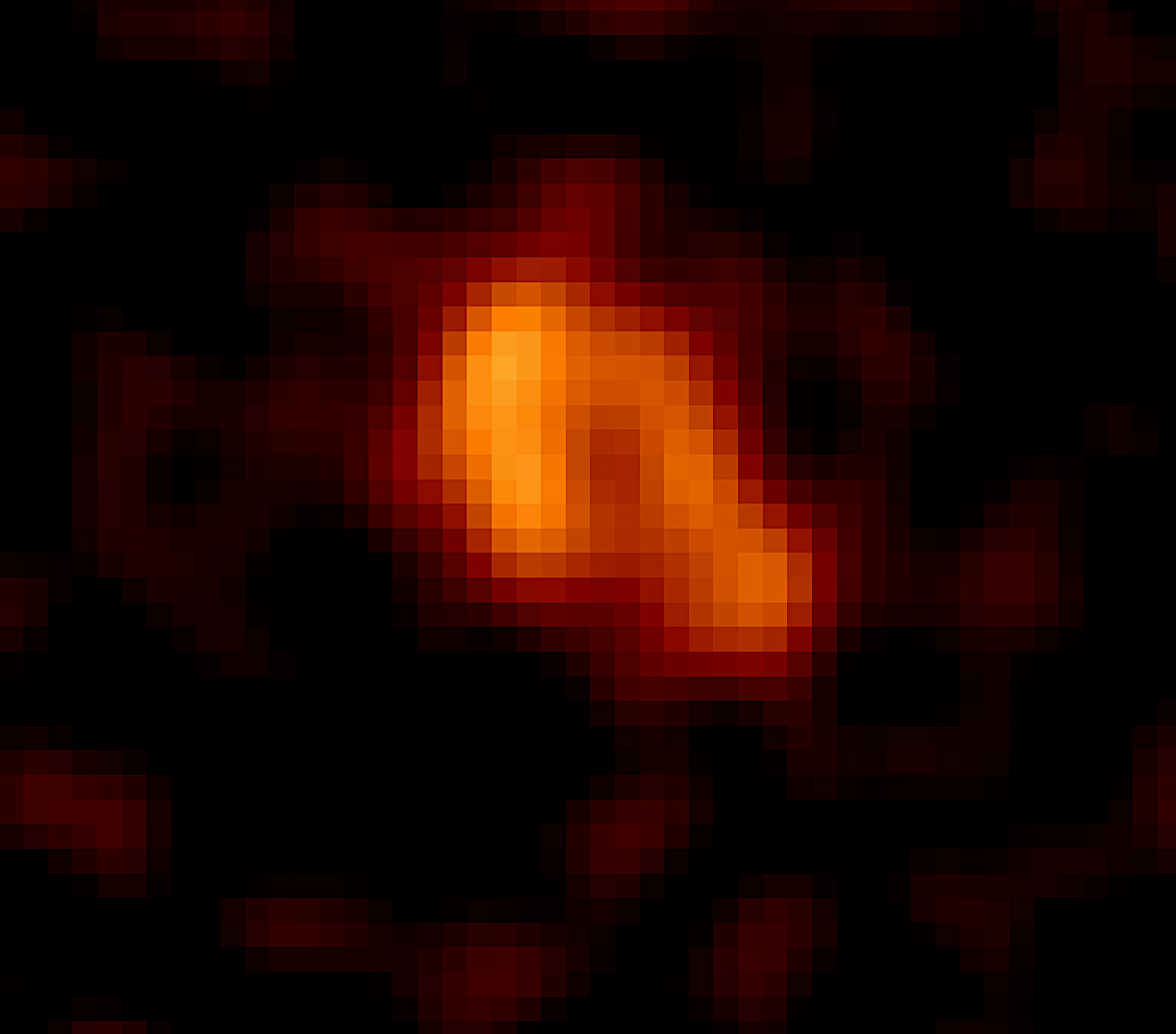 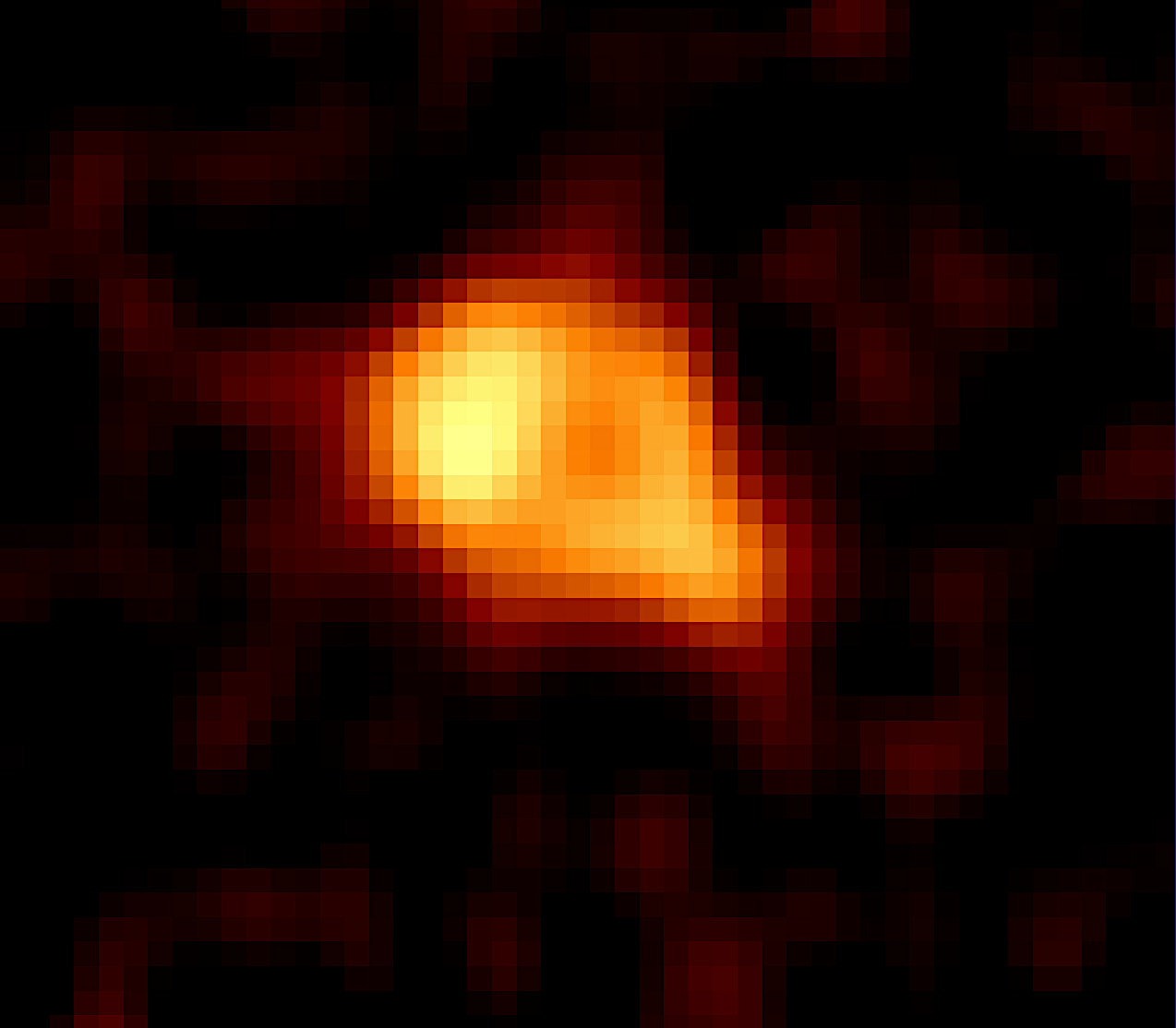 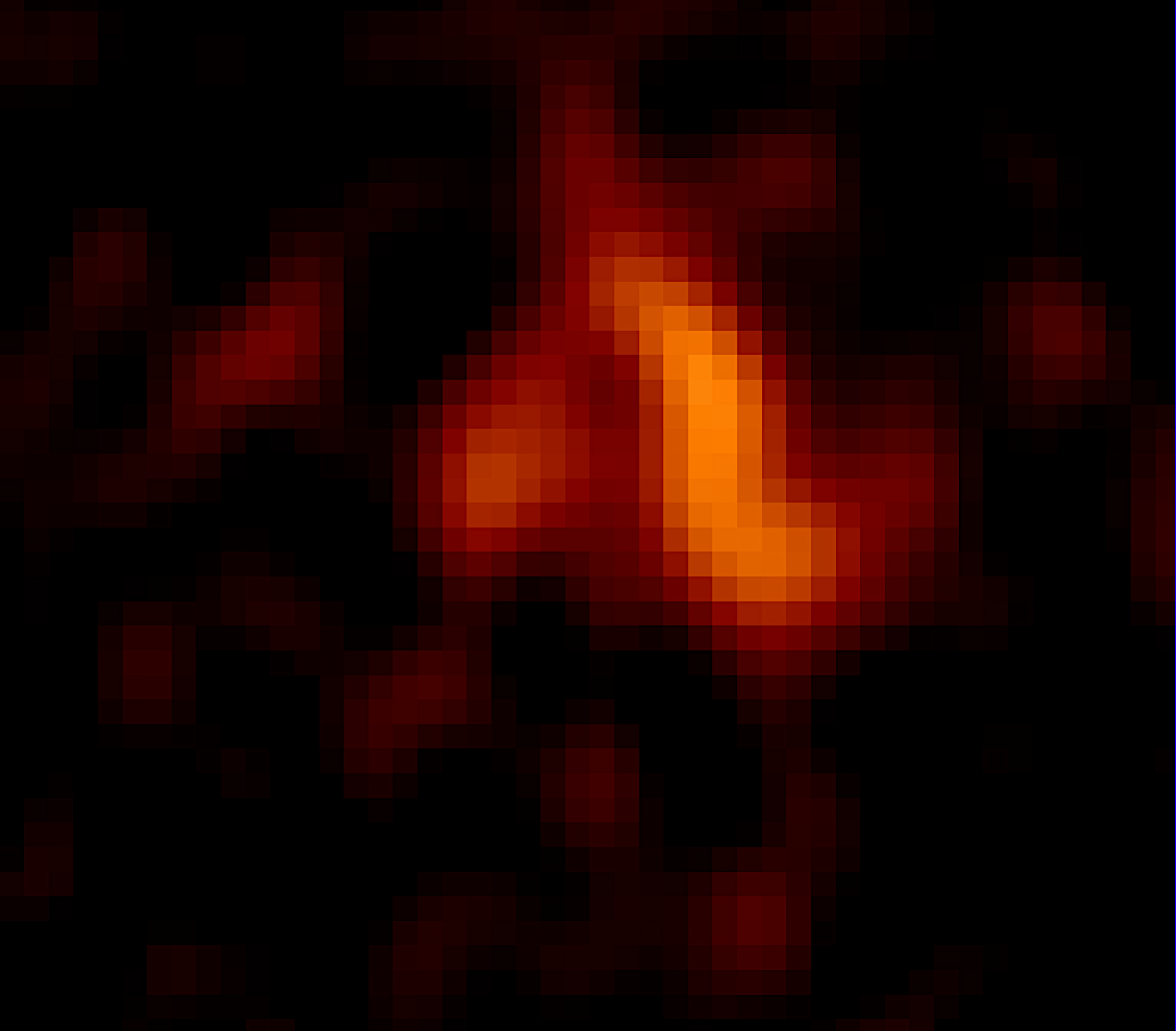 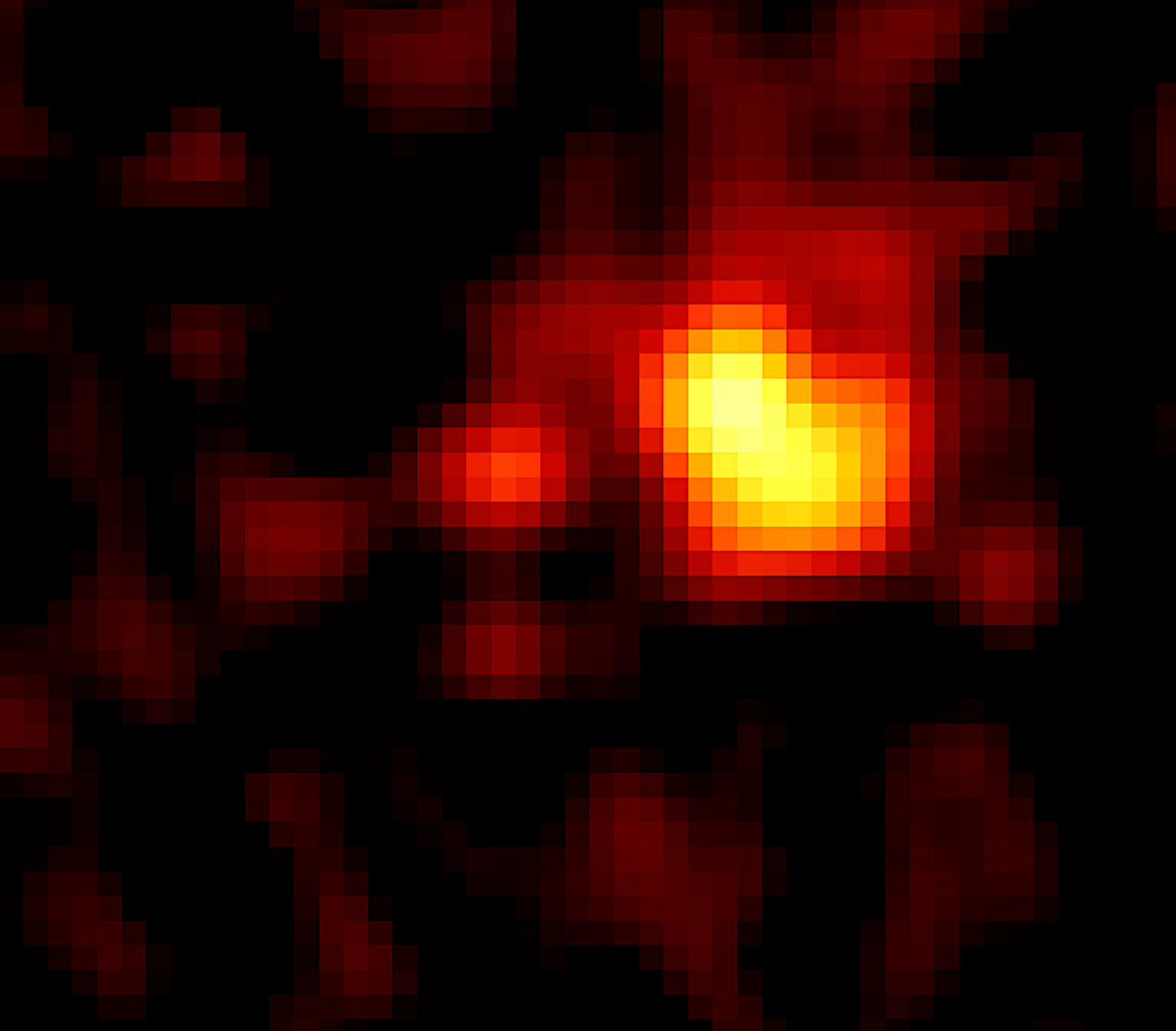 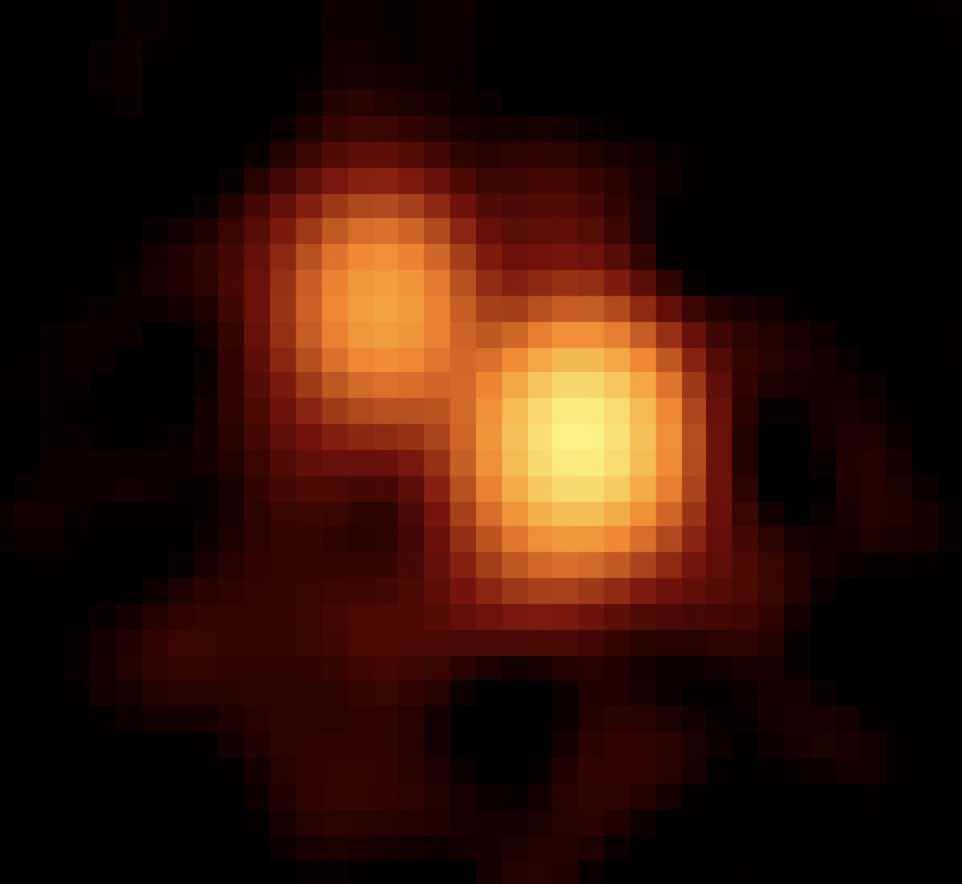 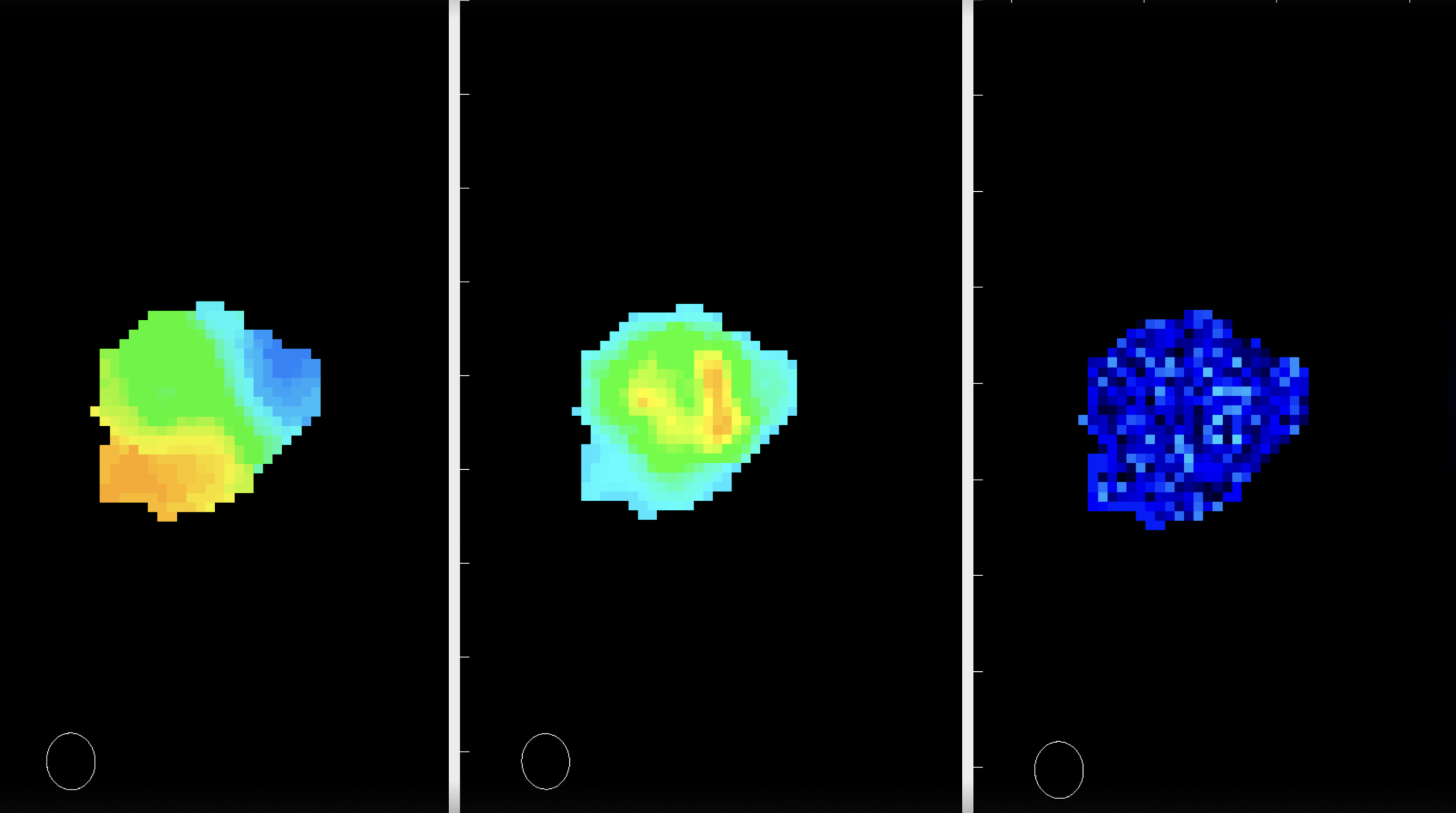 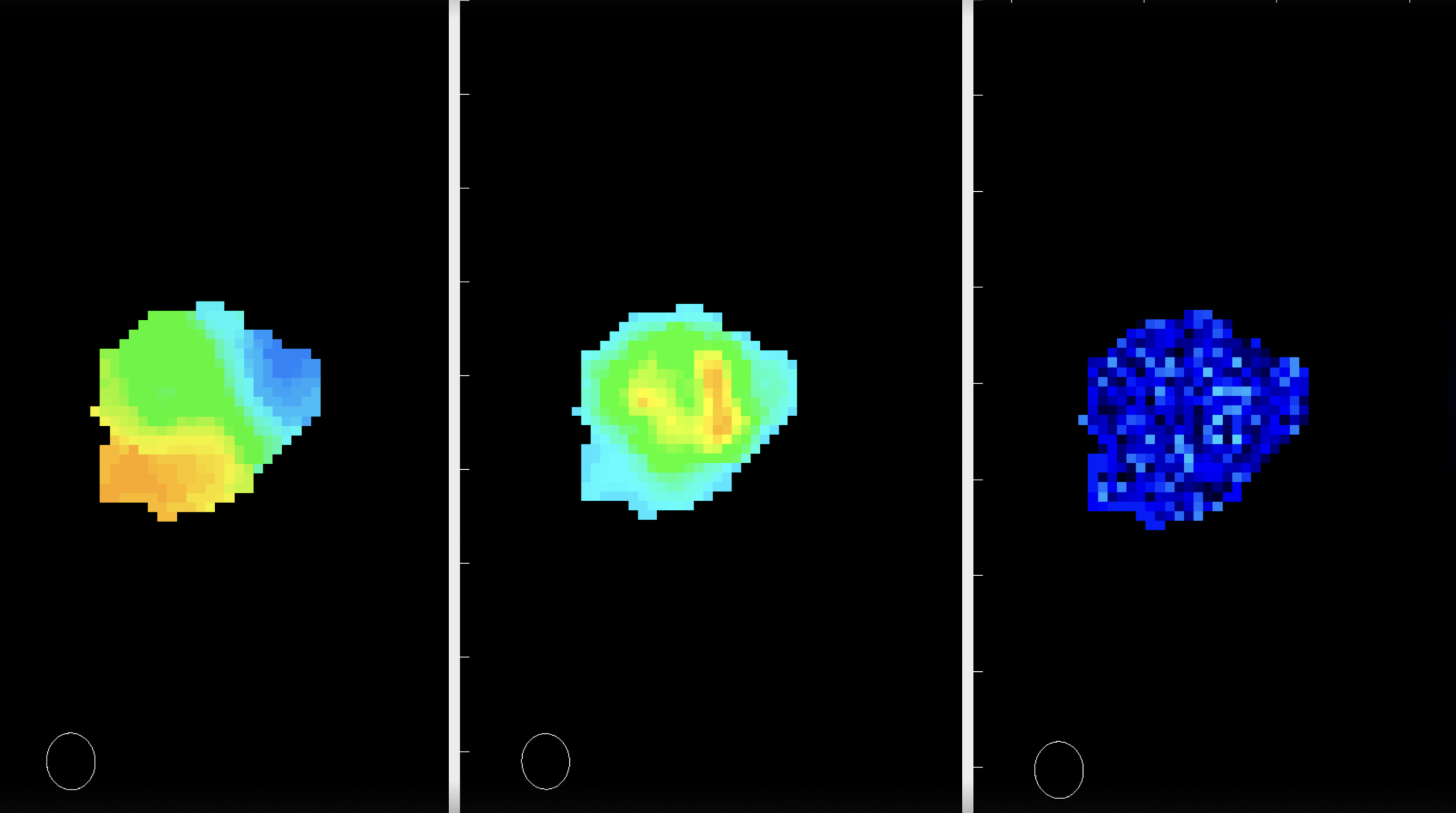 Moment 1 Velocity map
Continuum image
Complex CO(4-3) emission
16
How can ELTs address dual quasar science?
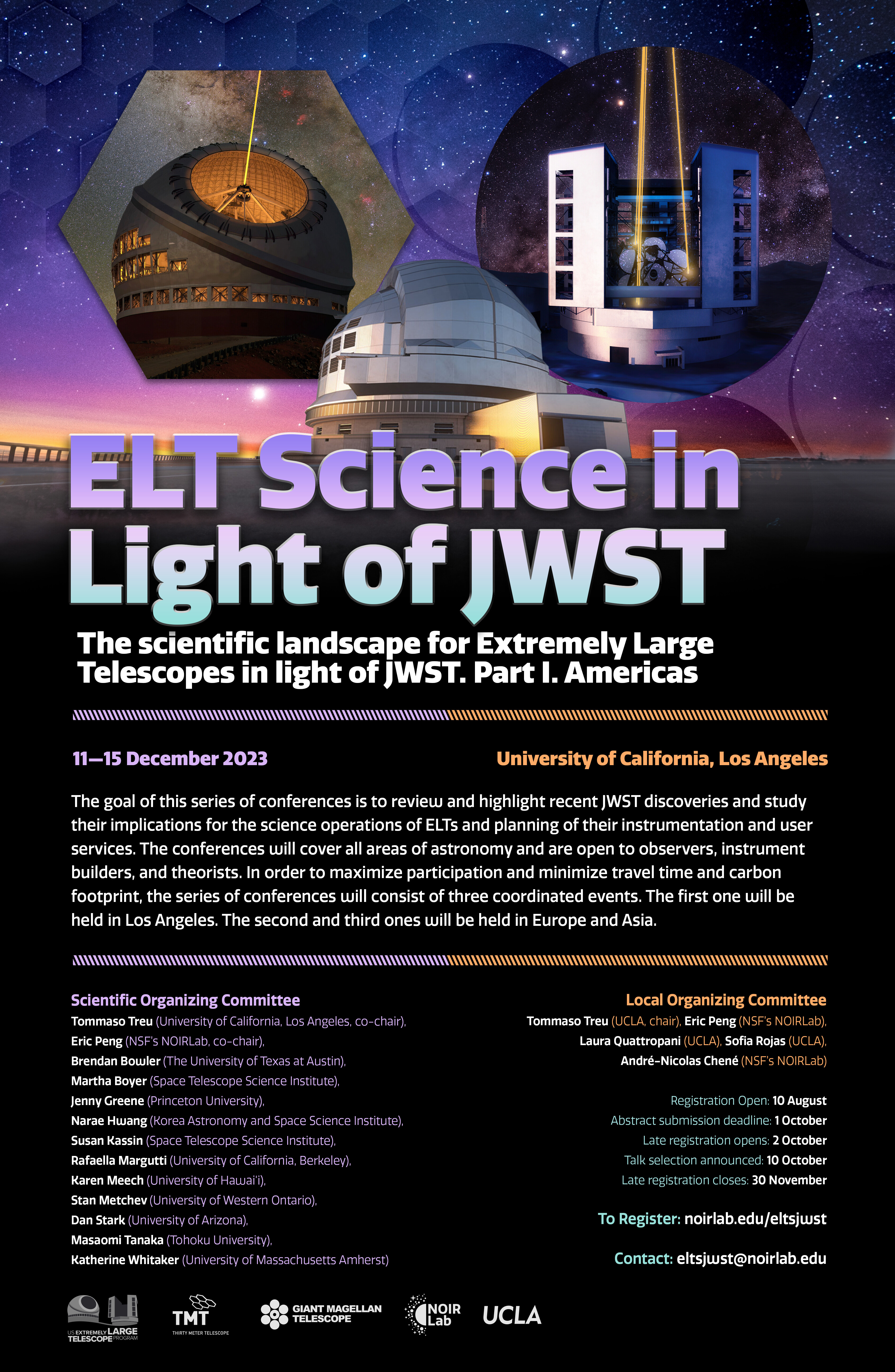 We need: 
High angular resolution spectroscopy to detect differences between quasars
Ability to detect the host galaxies
A way to confirm the dual-quasar nature from the ground before JWS/ALMA observations
The challenges
Candidates require expensive, multi-wavelength follow ups
Confusion with gravitational lensing
High redshift populations still unexplored
17
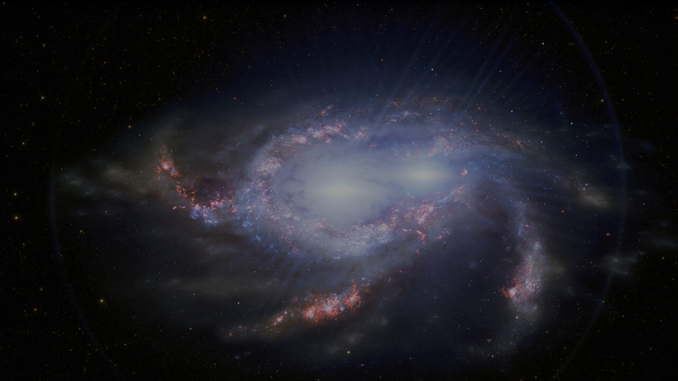 Summary
Vastrometry efficiently identifies dual quasar candidates 
Confirmation a complex host galaxy merger with JWST IFS
Complex molecular gas detected with ALMA
J0749+2255  two quasars with similar accretion properties 
Lens vs dual quasar identification is complicated
18